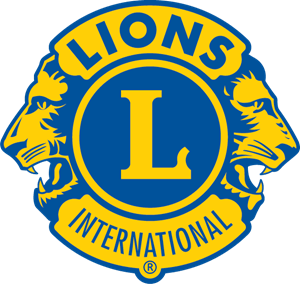 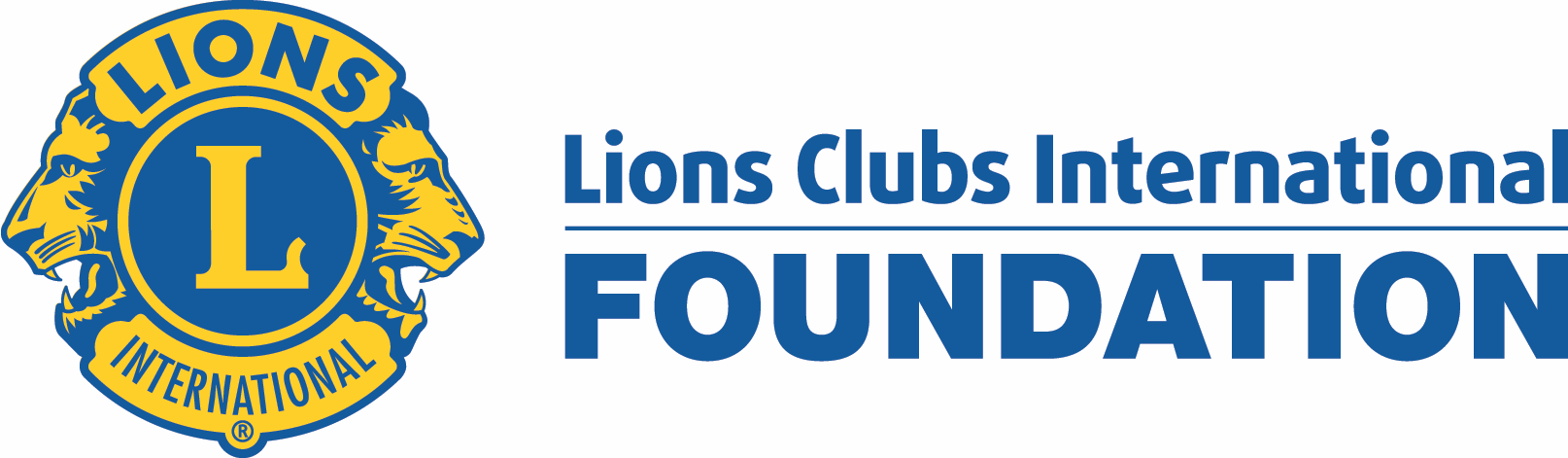 District 134
LCIF and District 134 
Сooperation
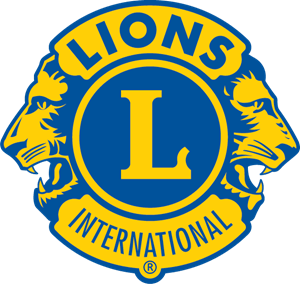 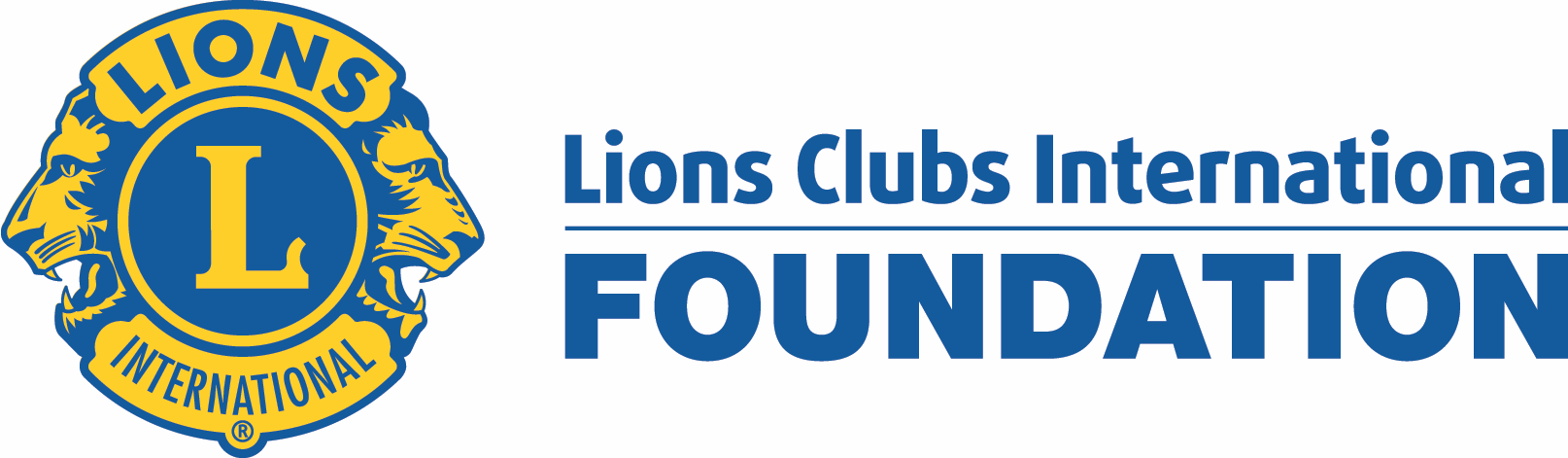 District 134
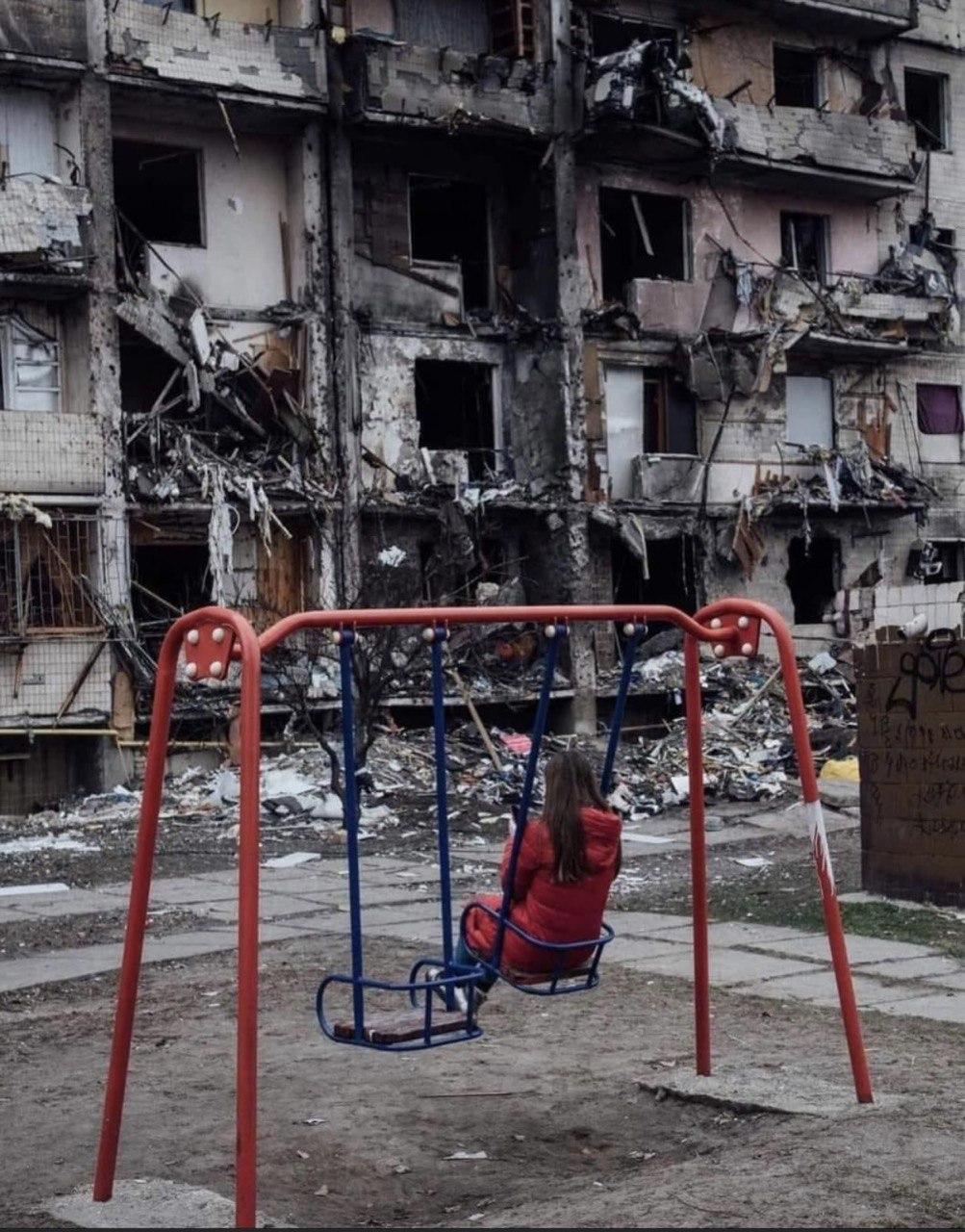 On 24.02.2022, the bomb and mussels attacks on Ukraine have started
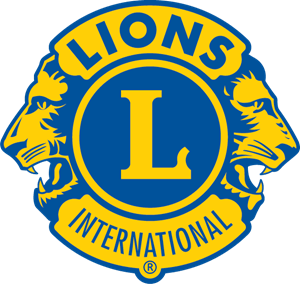 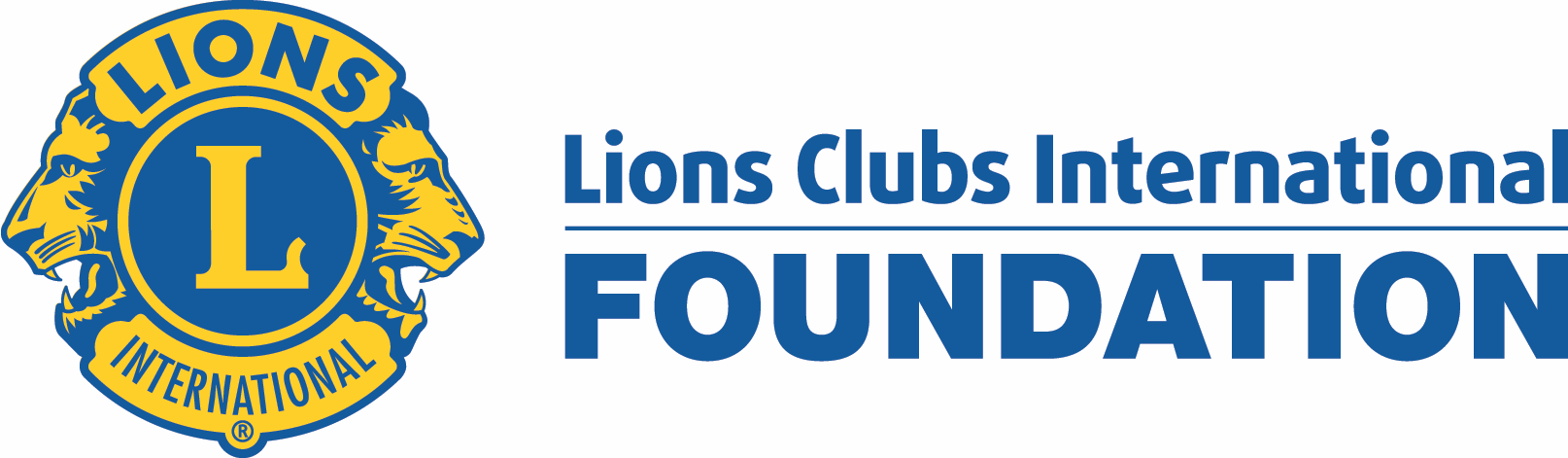 District 134
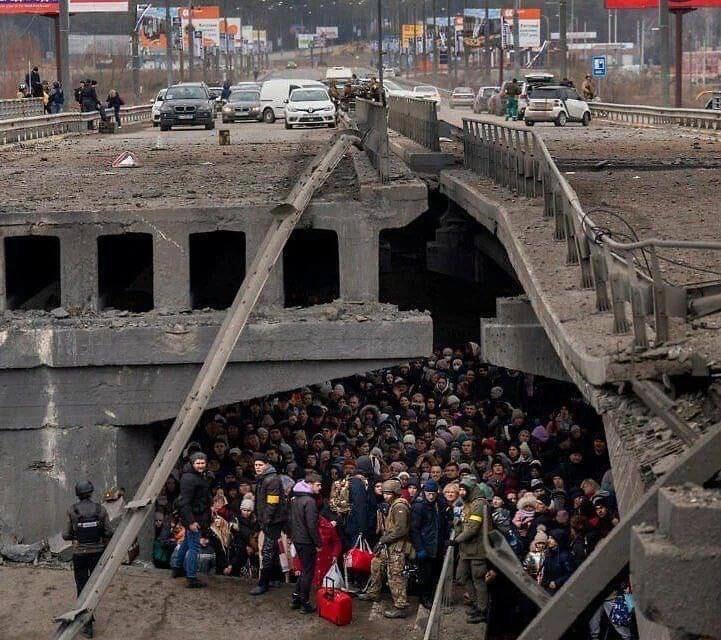 People moved to bomb shelters and on the west of Ukraine and abroad
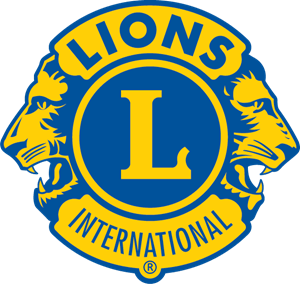 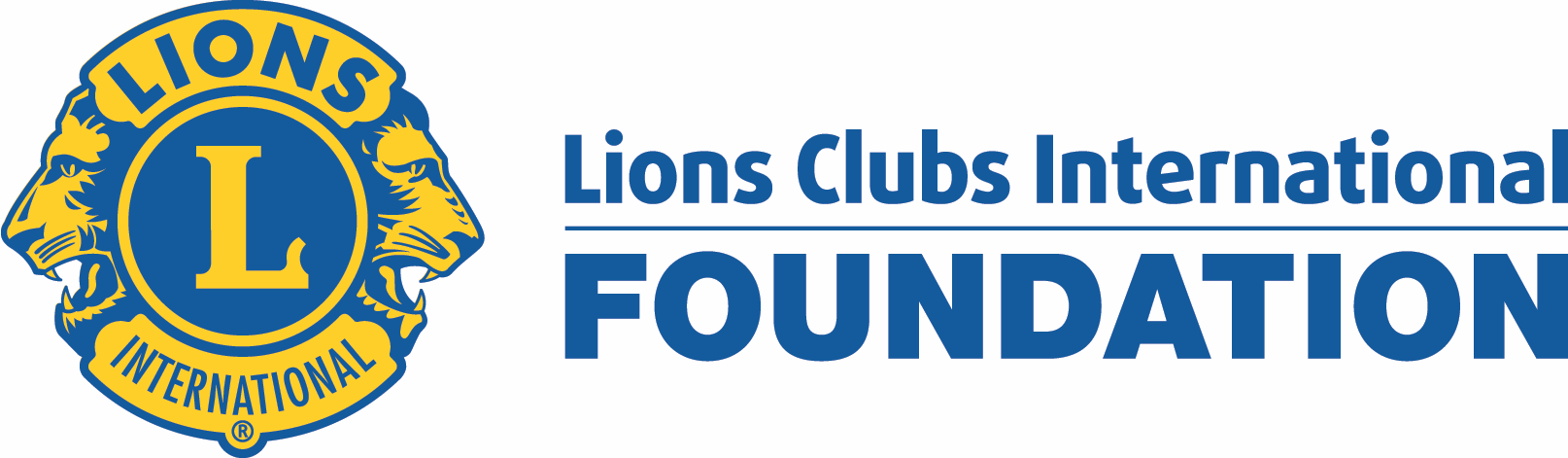 District 134
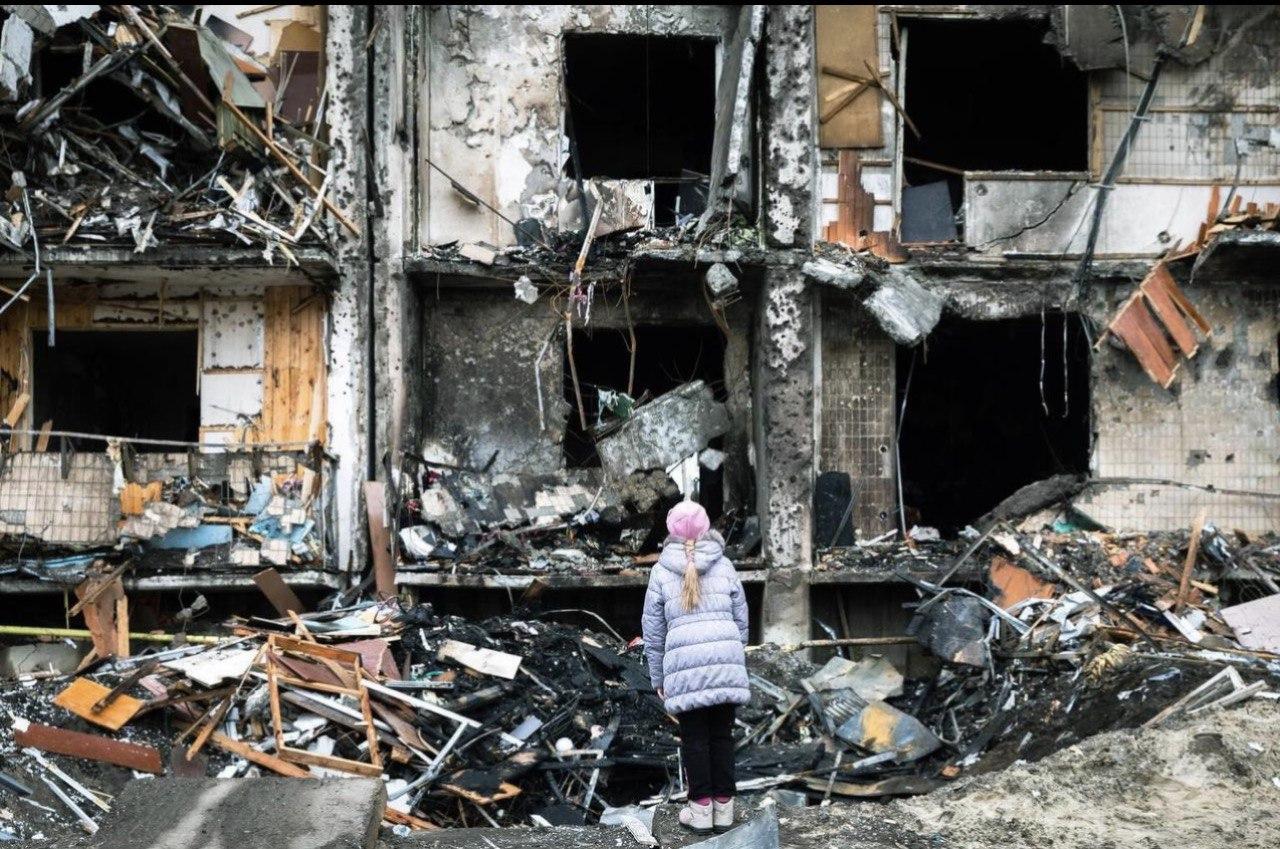 Thousands of buildings were destroyed.                                  More than 10 million people left their homes.
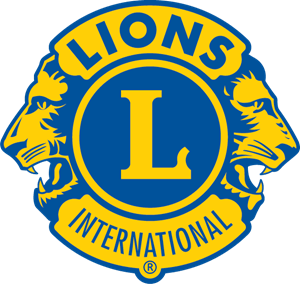 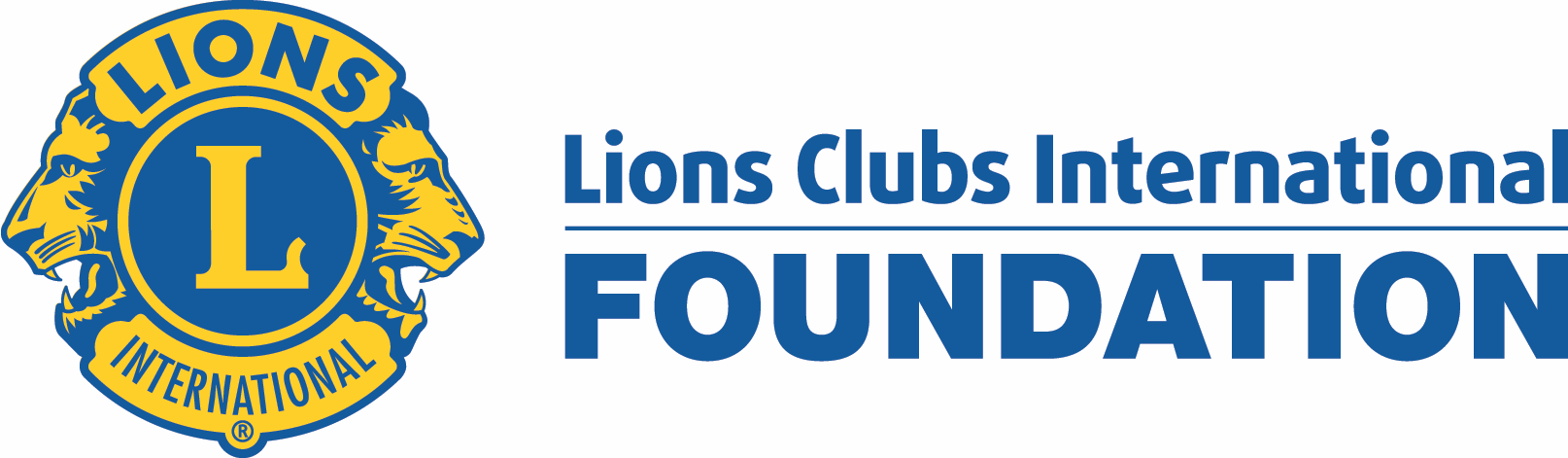 District 134
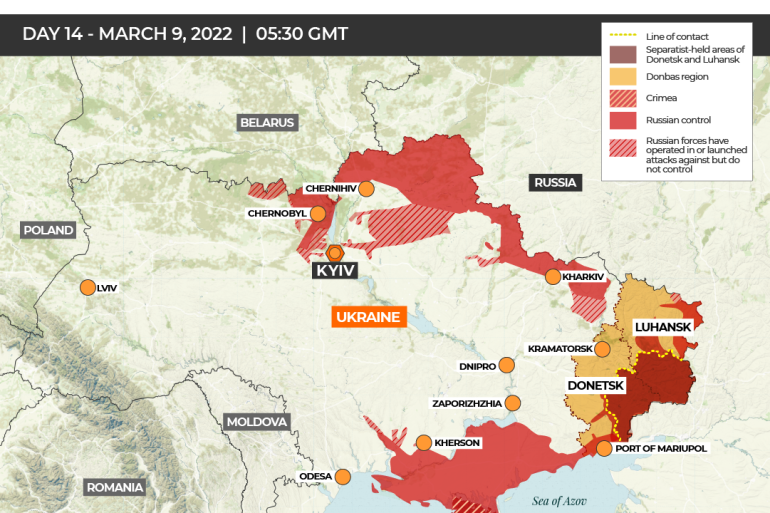 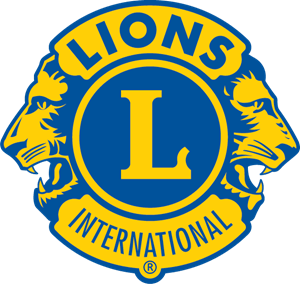 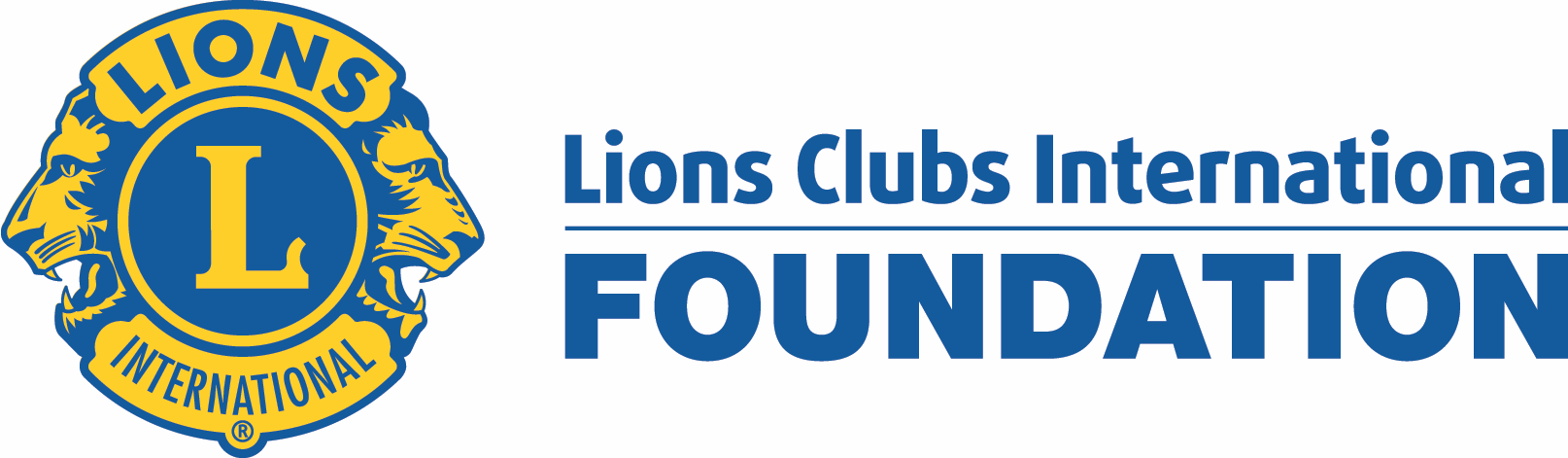 District 134
Emergency Grant Application process in 2022
3d of March 2023
7th of March 2023
4th of March 2023
9th of March 2023
The application to LCIF
for Emergency Grant support
First LCIF Grant funds for food and medicines received
Grant is used to help internally displaced people
The Application was approved
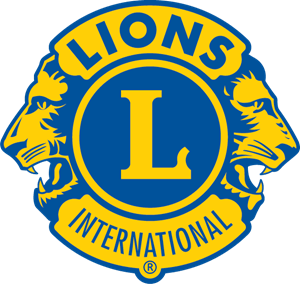 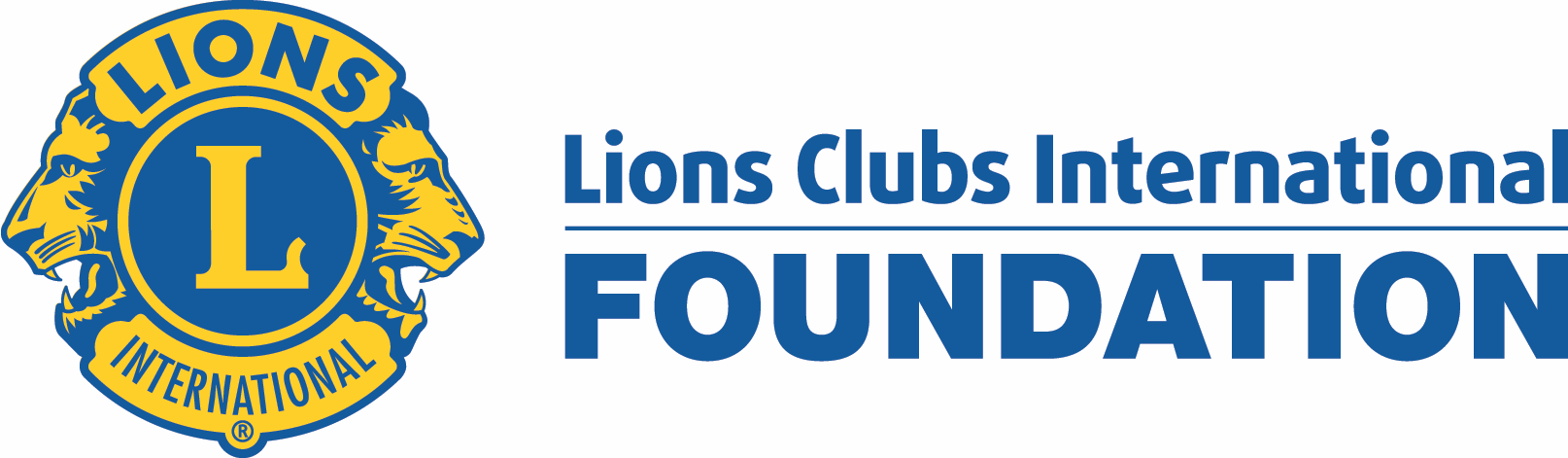 District 134
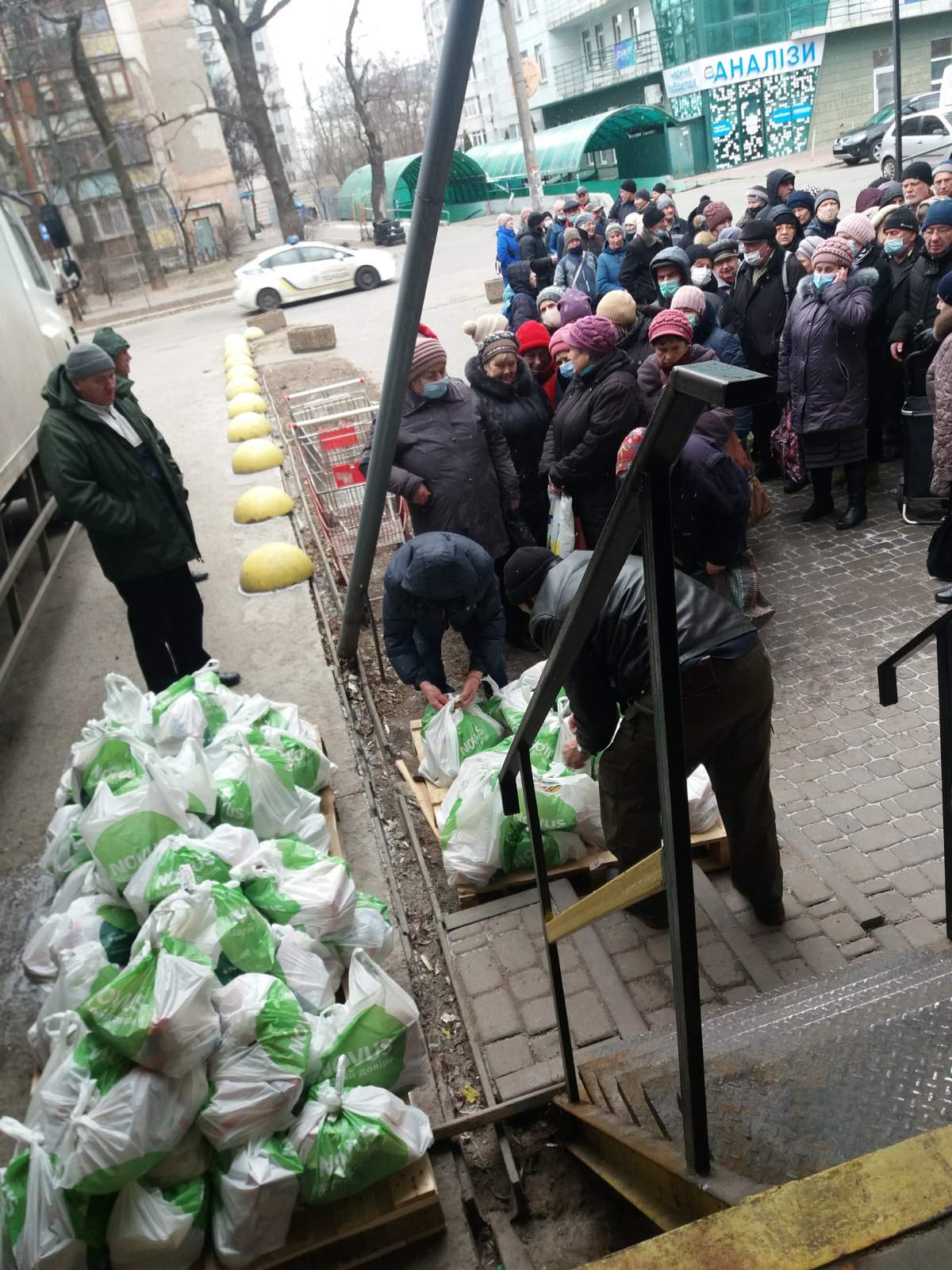 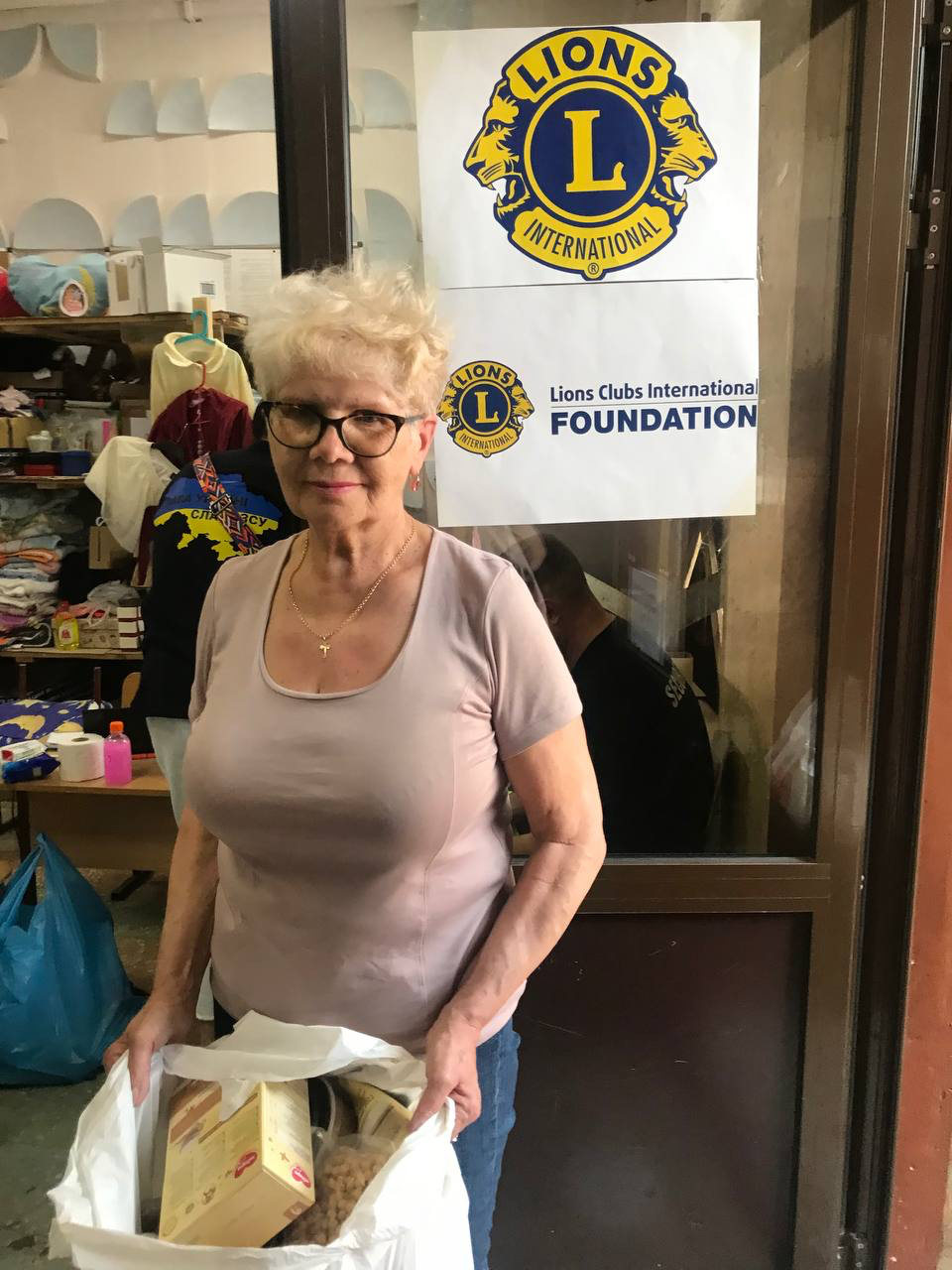 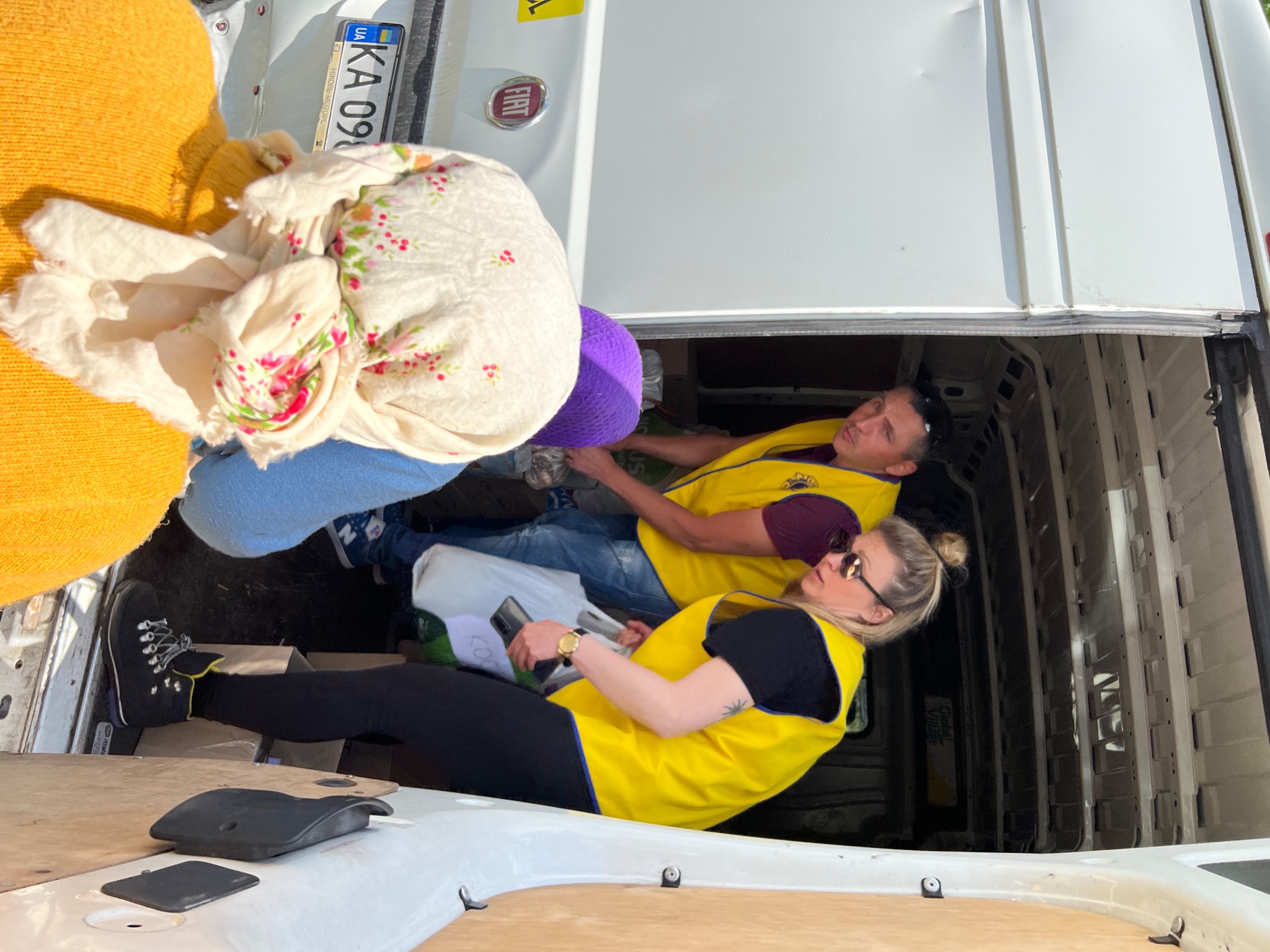 Prompt help to the internally displaced people
Focused on the essential needs of refugees
LCI and LCIF identification used while distributing
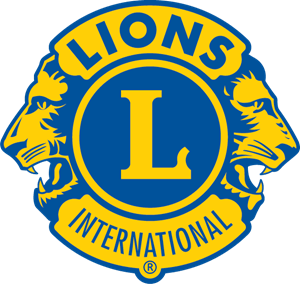 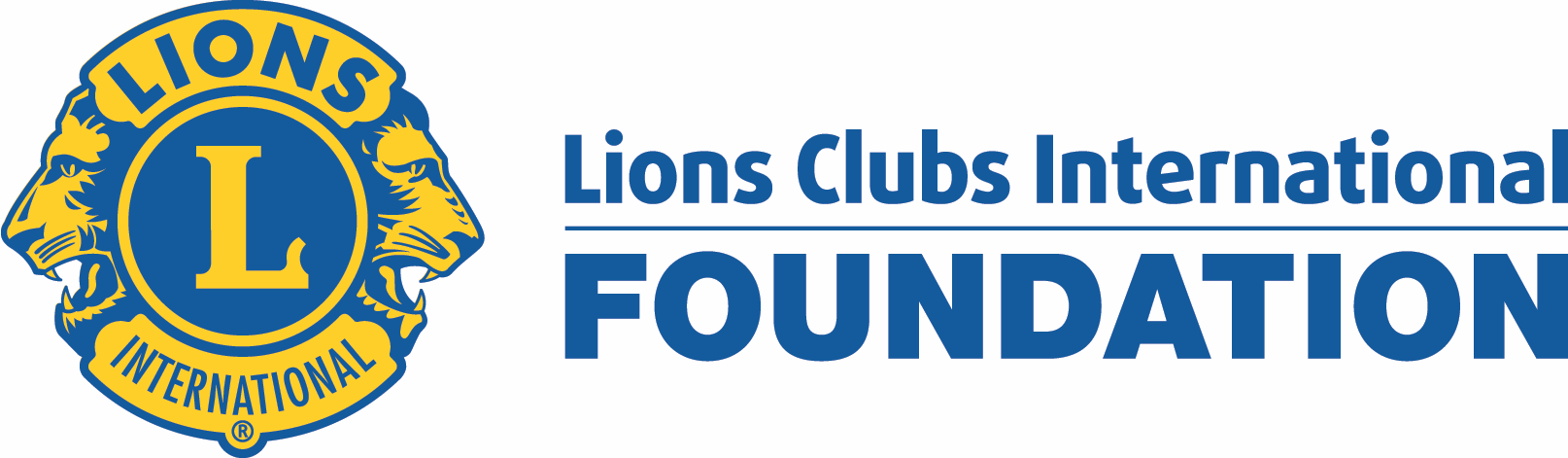 District 134
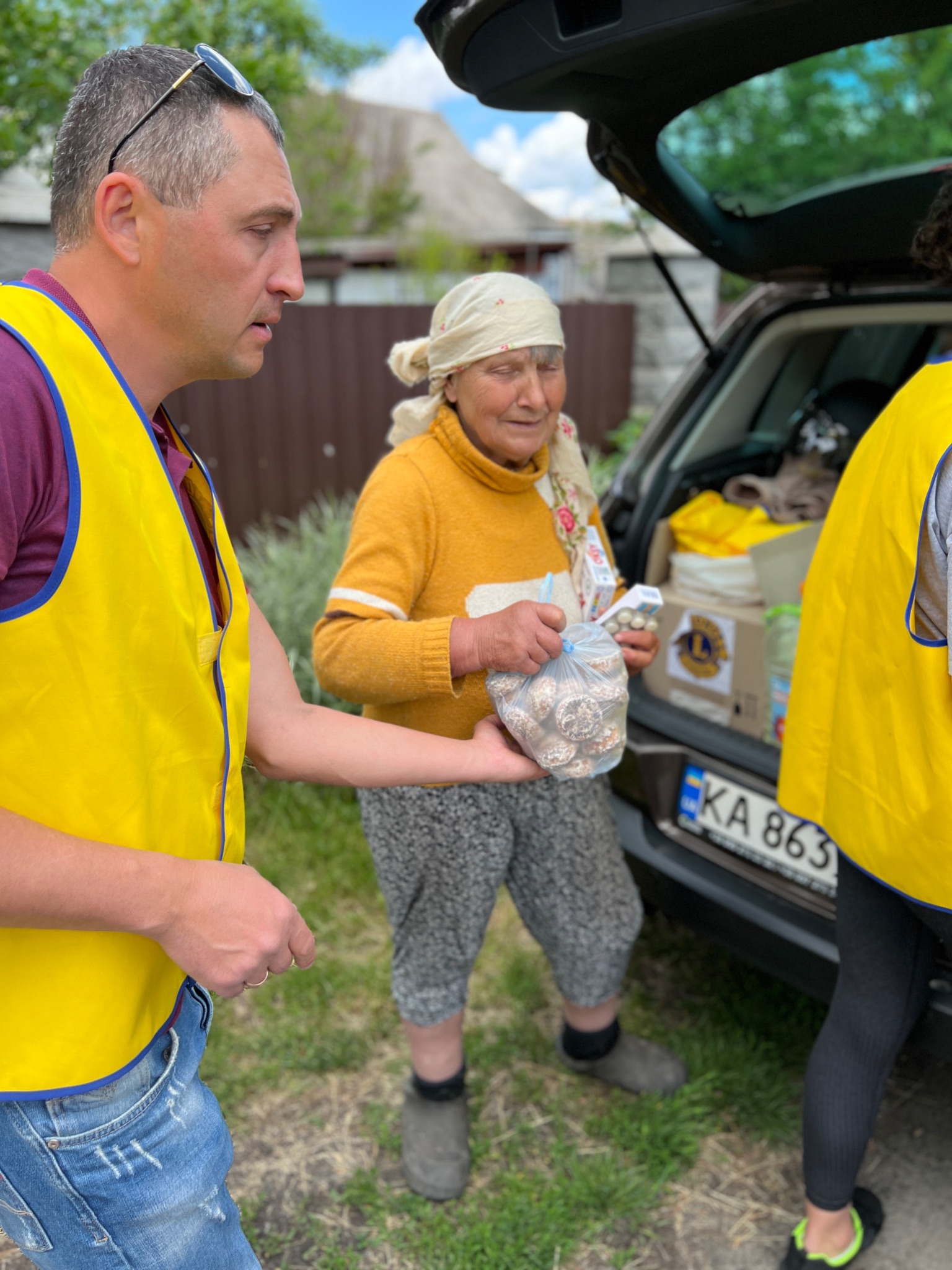 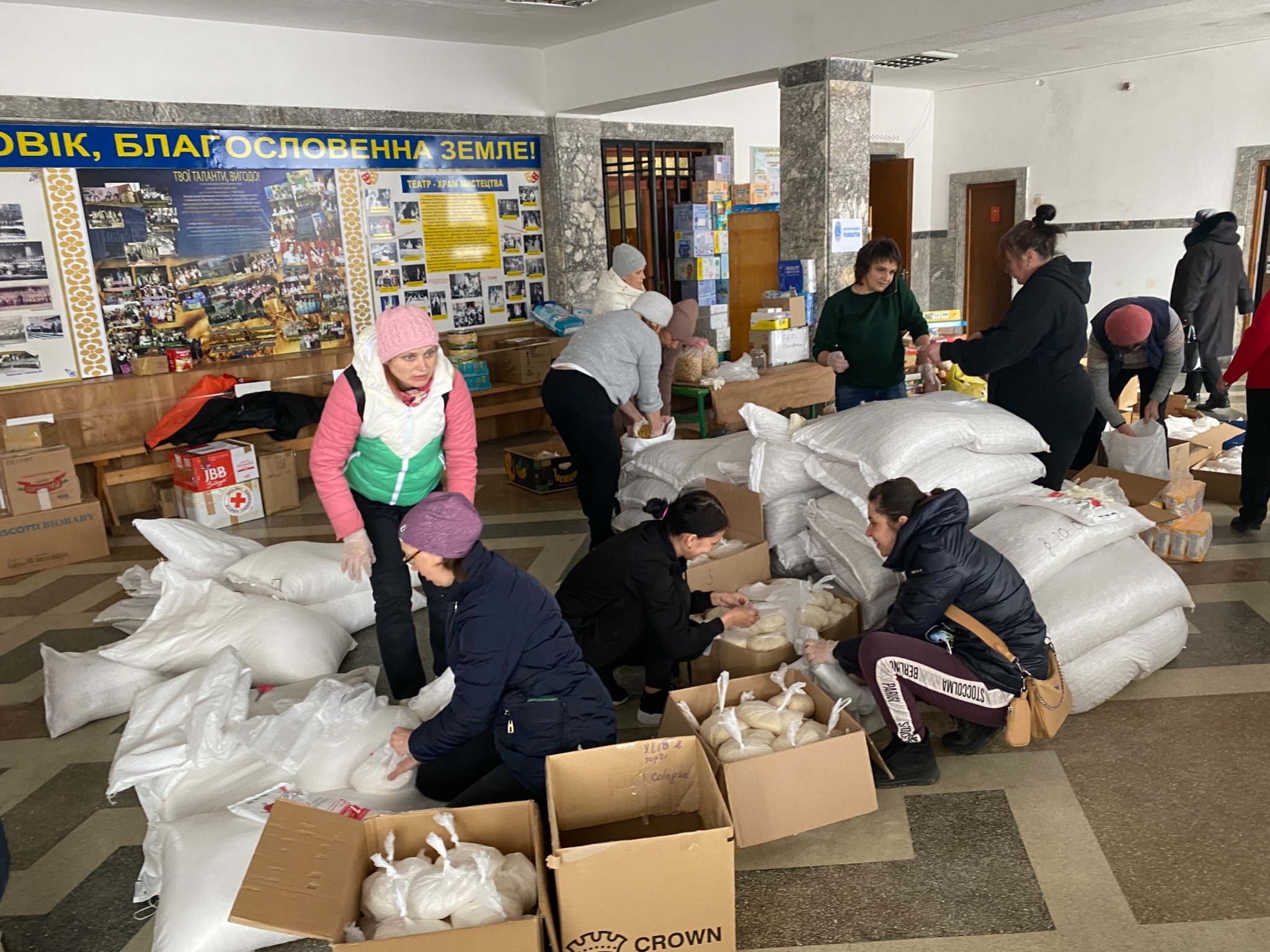 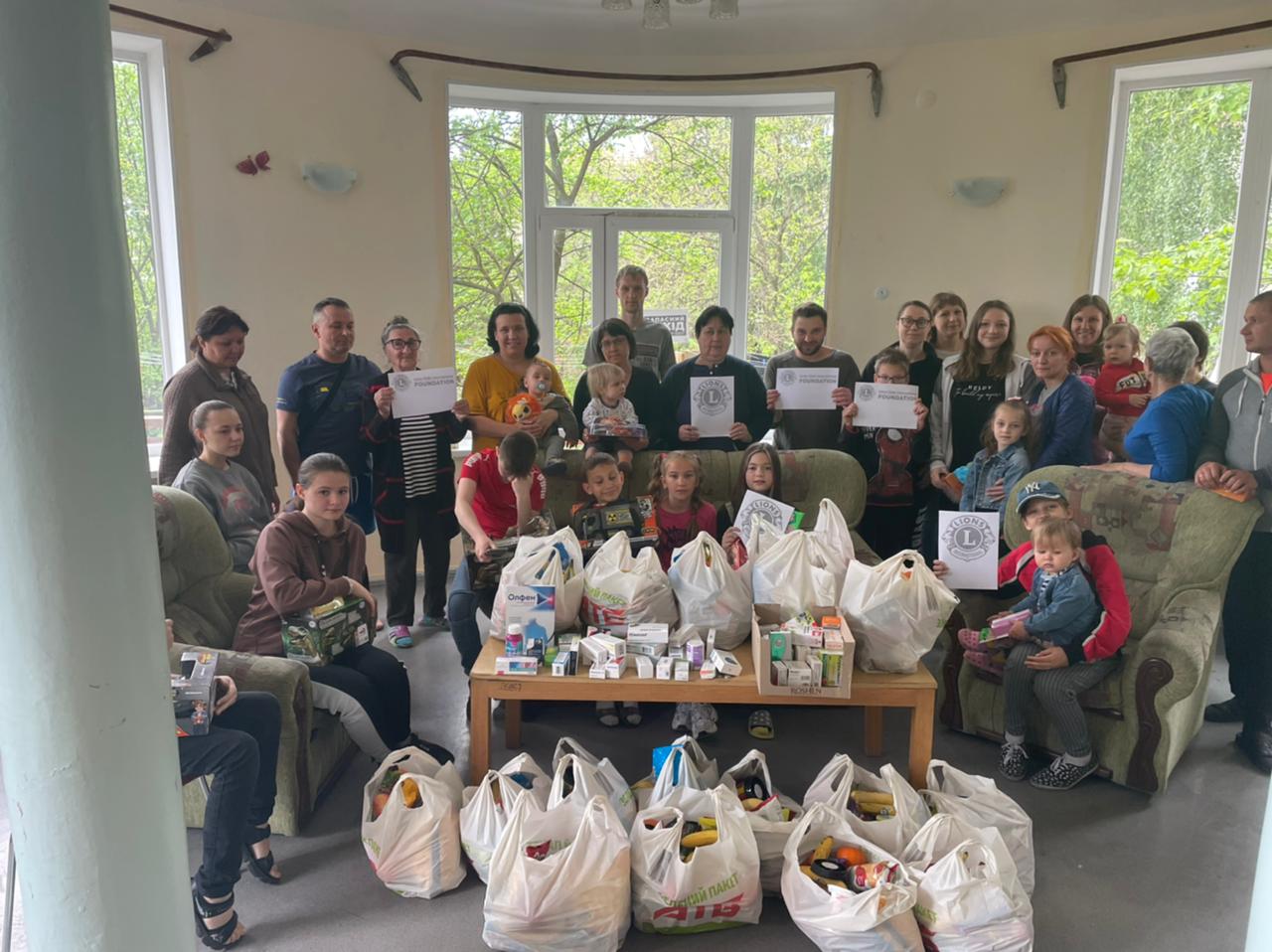 Distributed directly to the blocked Kyiv and later to Chernihiv, Bucha, Irpen
Lions work from the east to the west of Ukraine
Lions built up the volunteer’s net for 
food, medicines and essentials distribution
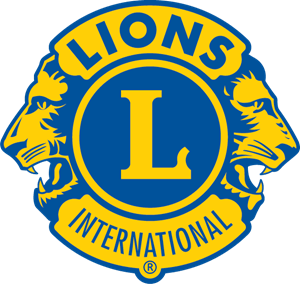 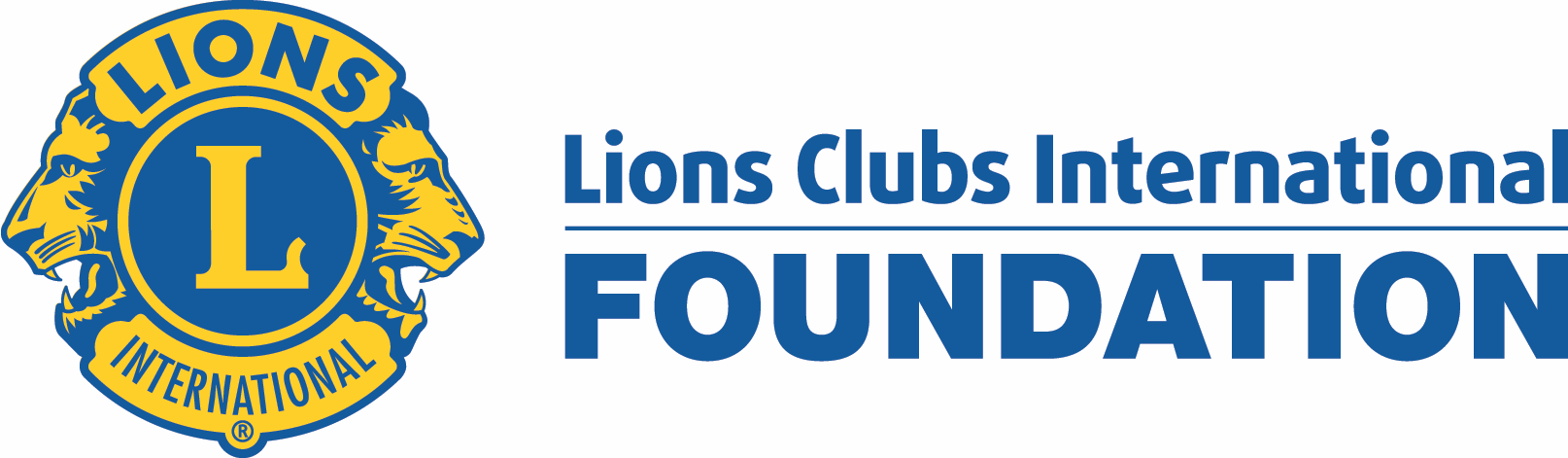 District 134
We help to the hospitals and emergence medicals with the medicines …
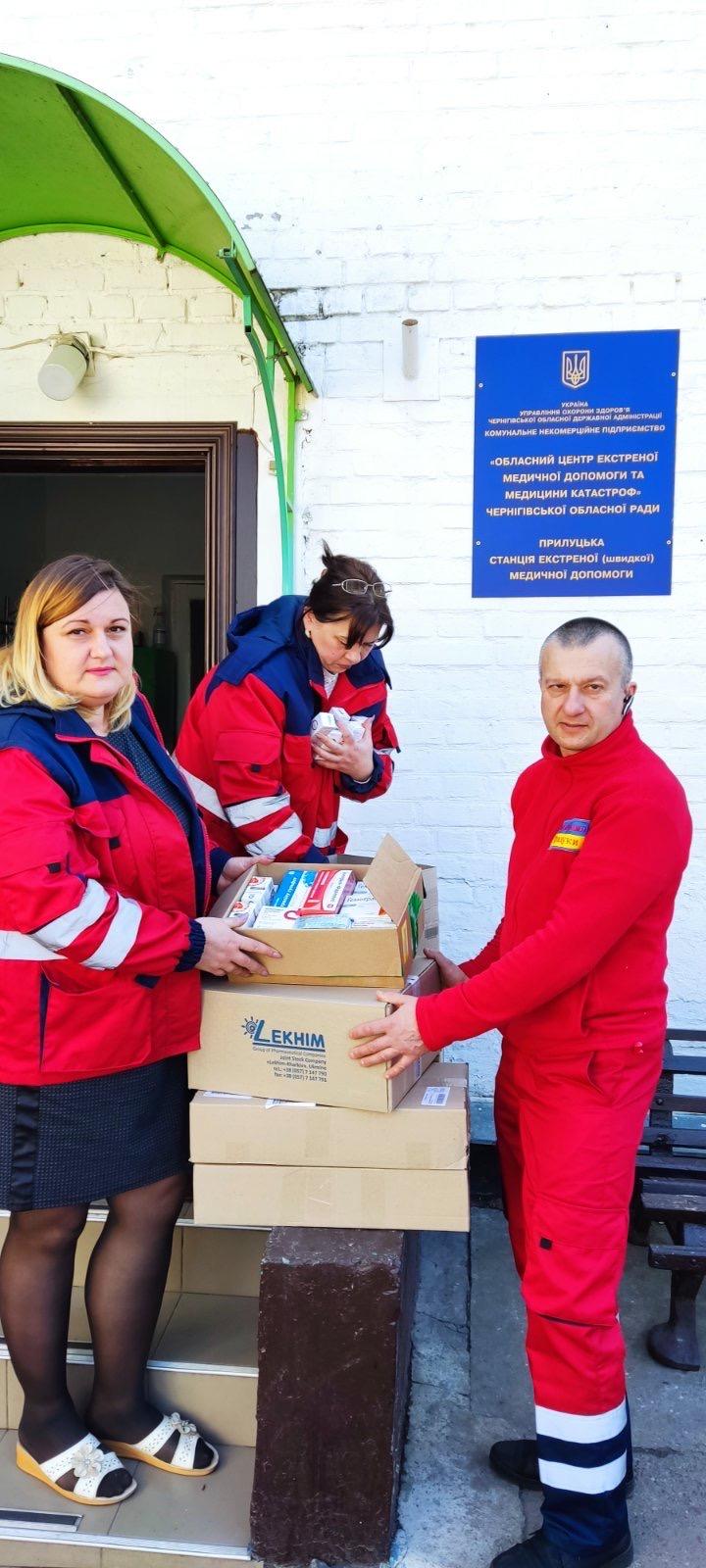 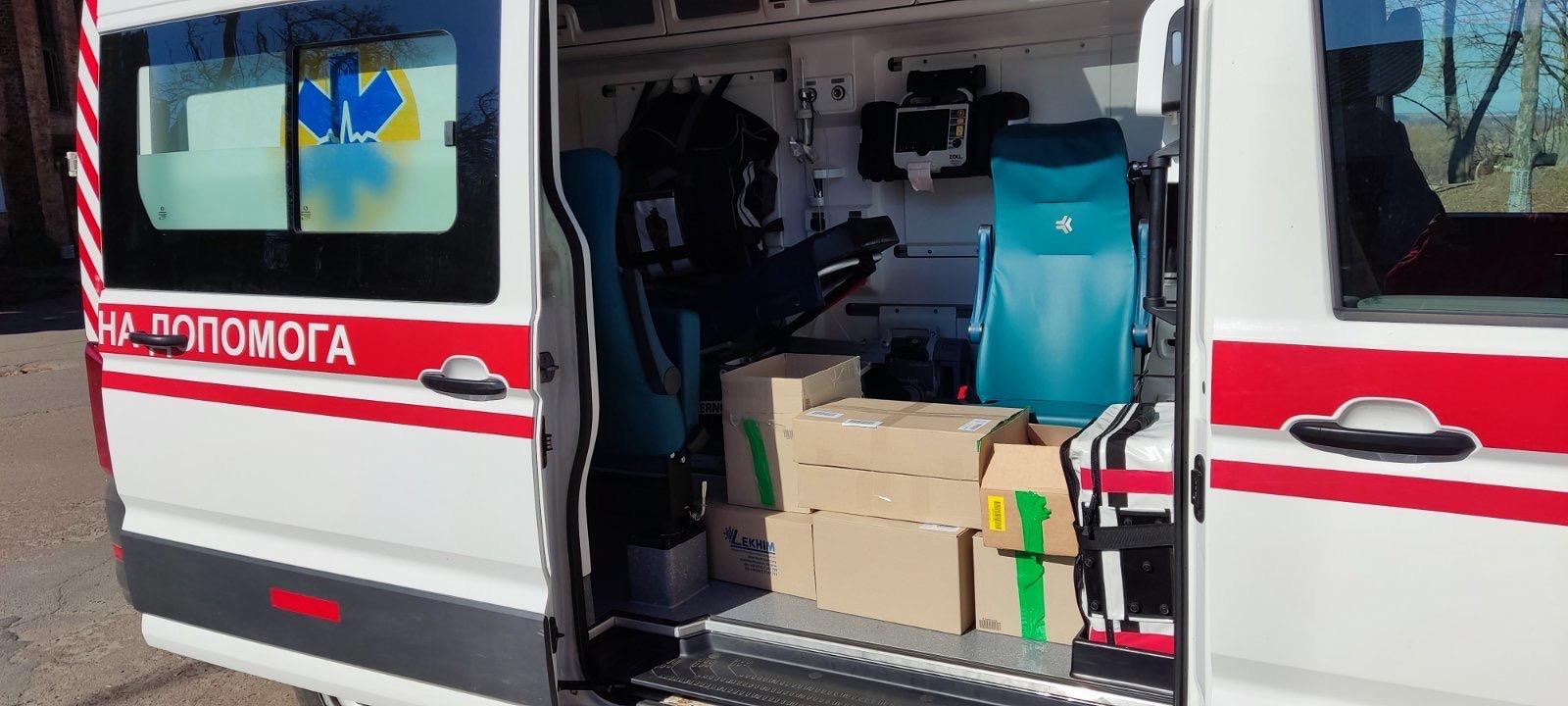 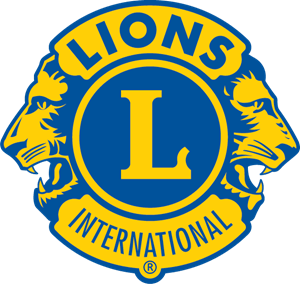 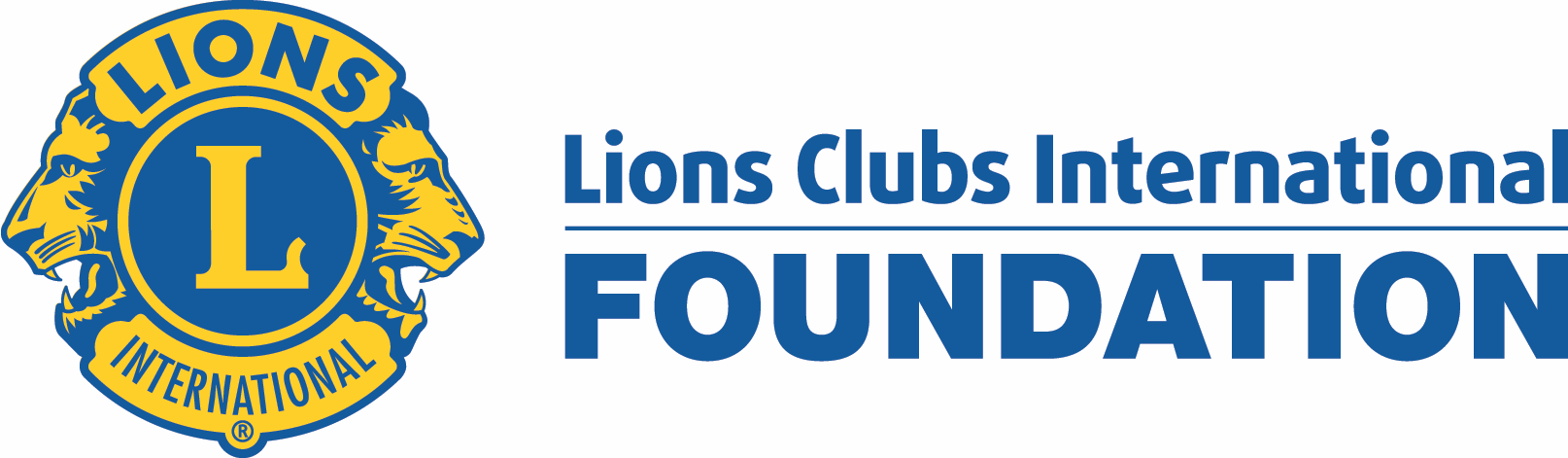 District 134
… and with the special equipment for children
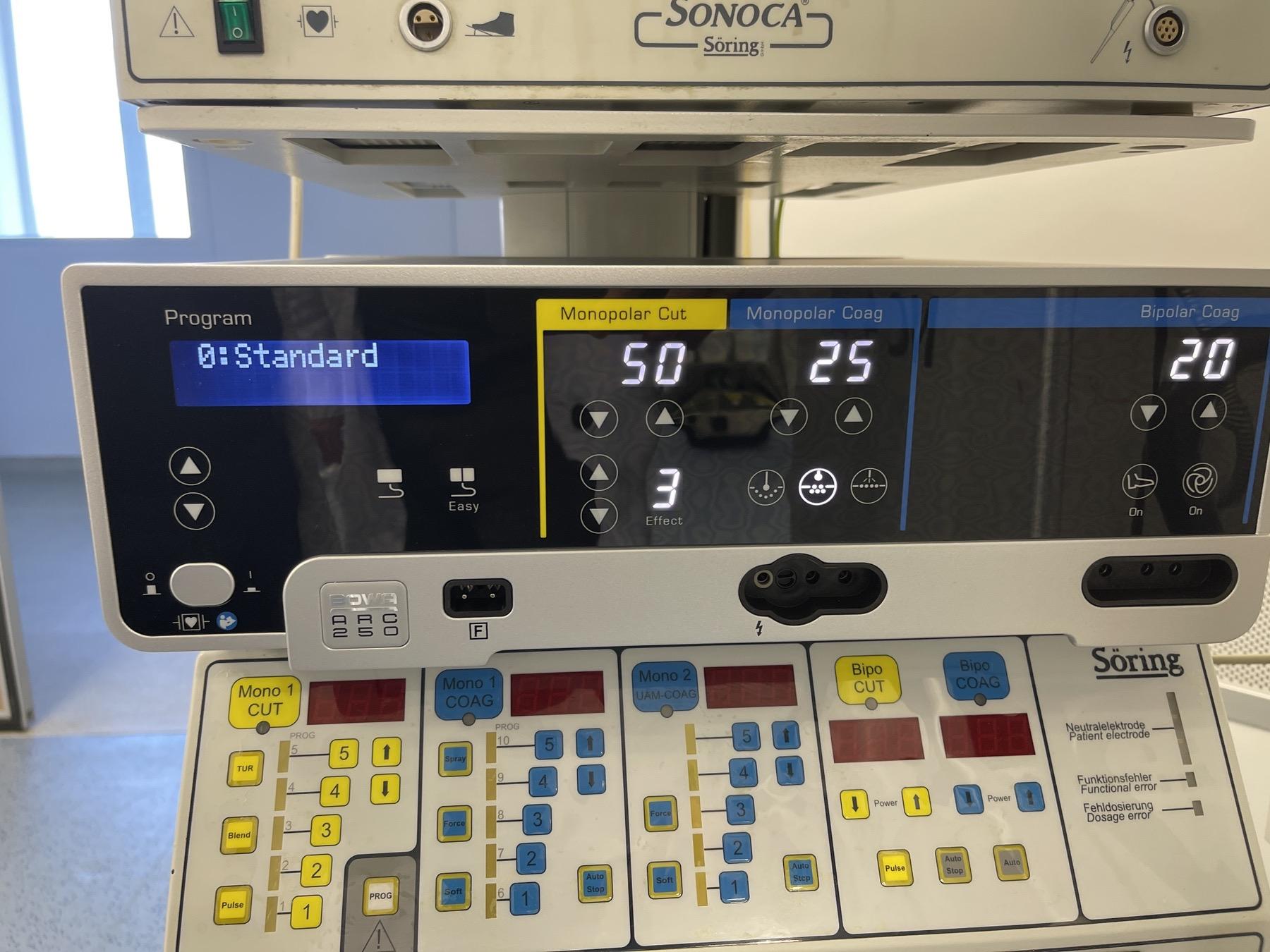 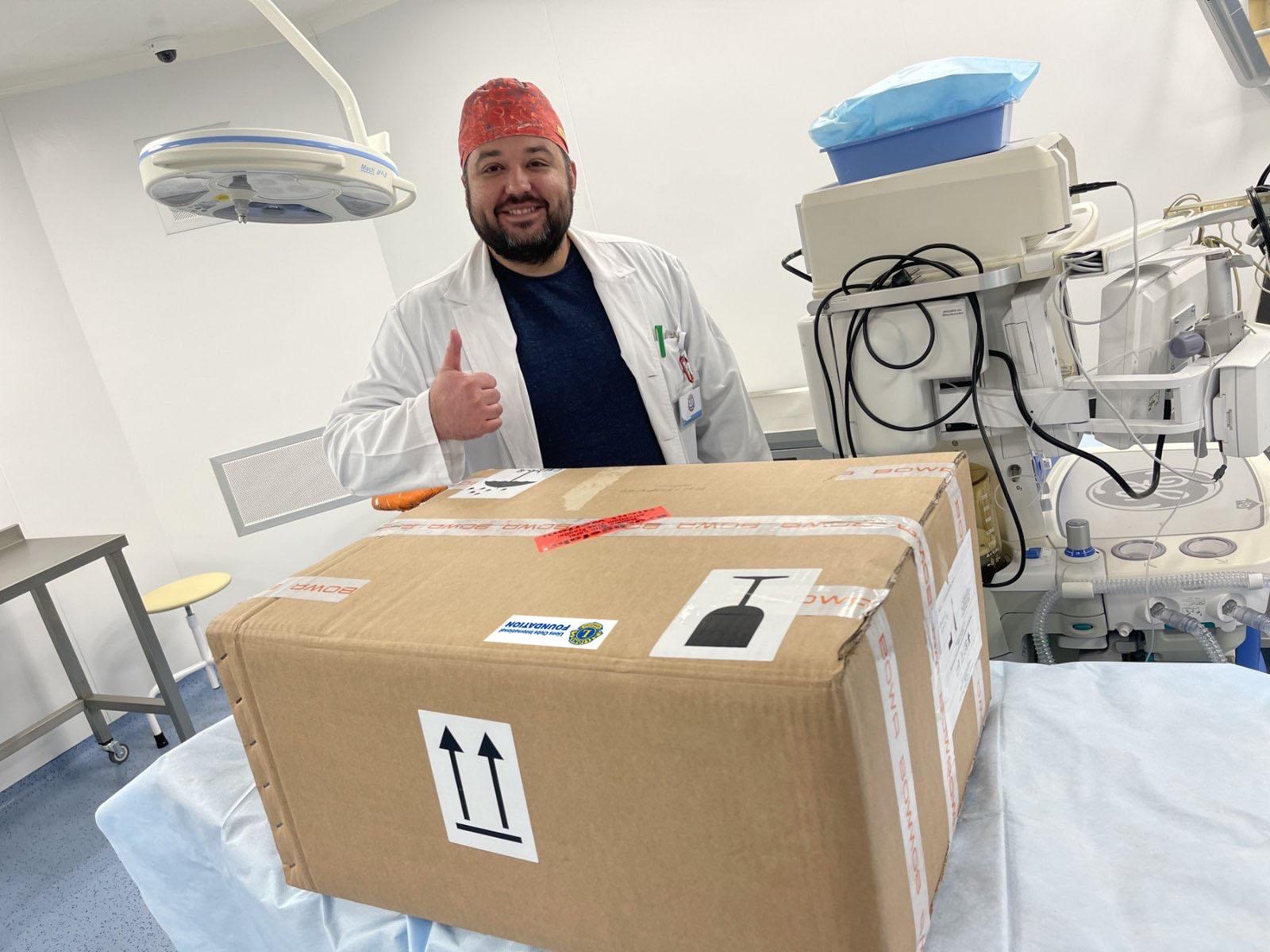 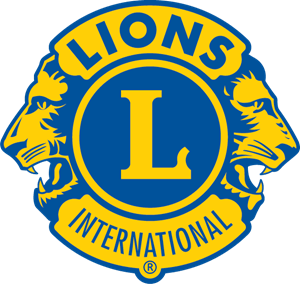 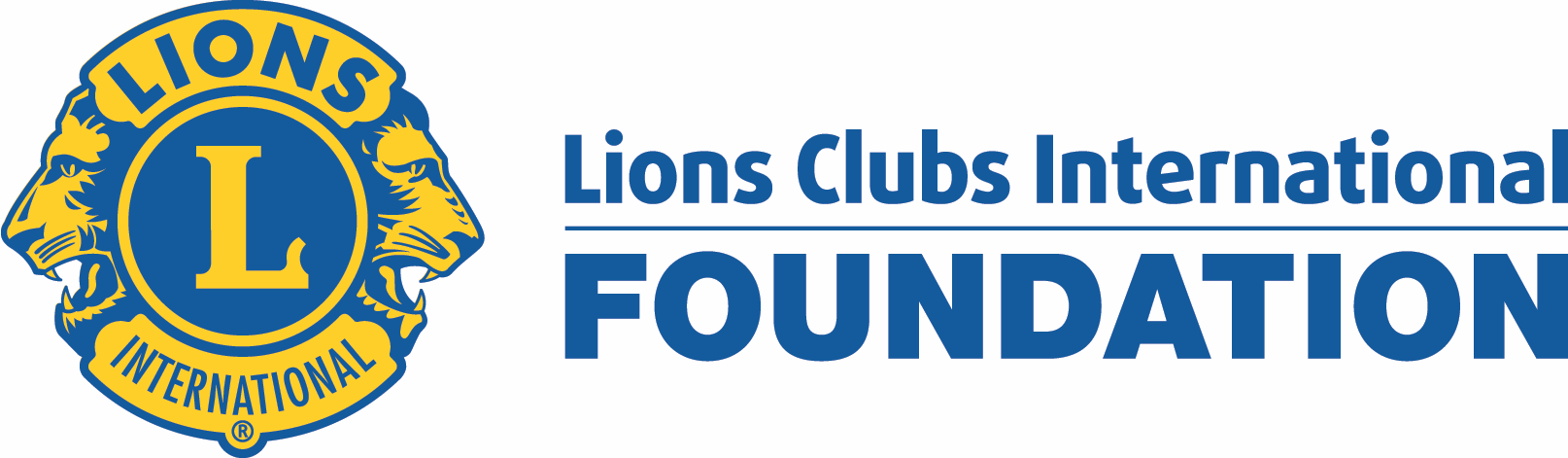 District 134
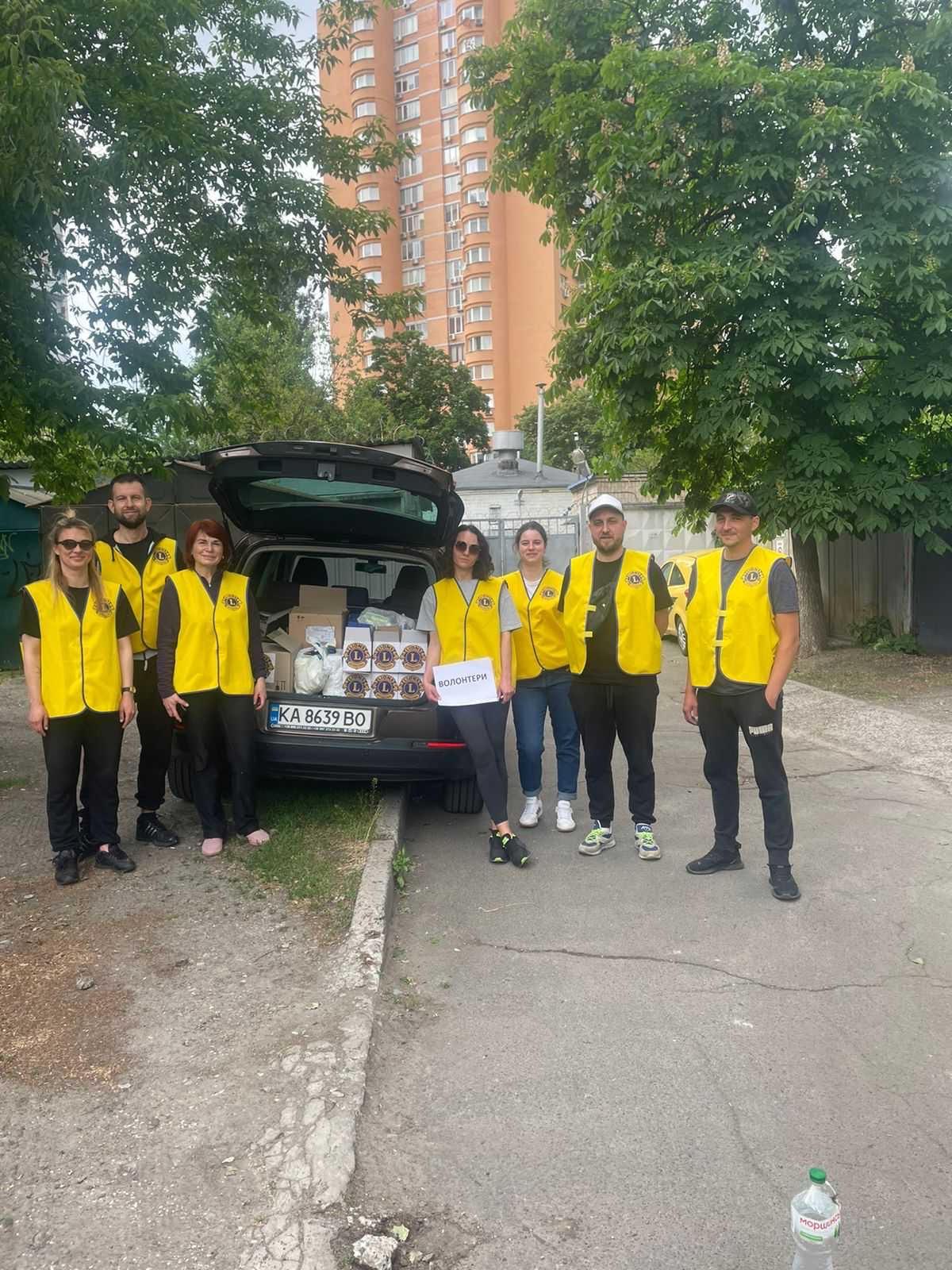 We built up a net of volunteers
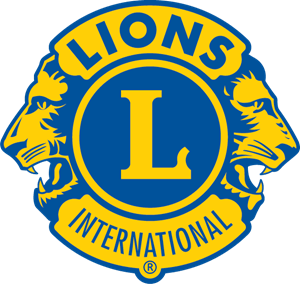 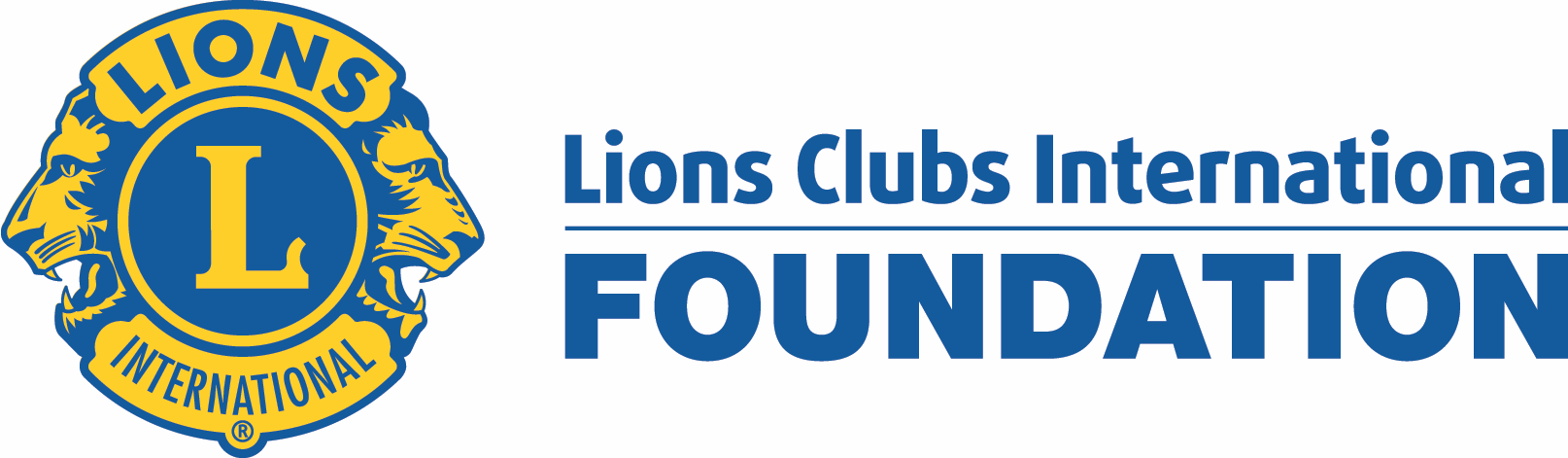 District 134
Clean water for Mykolaiv
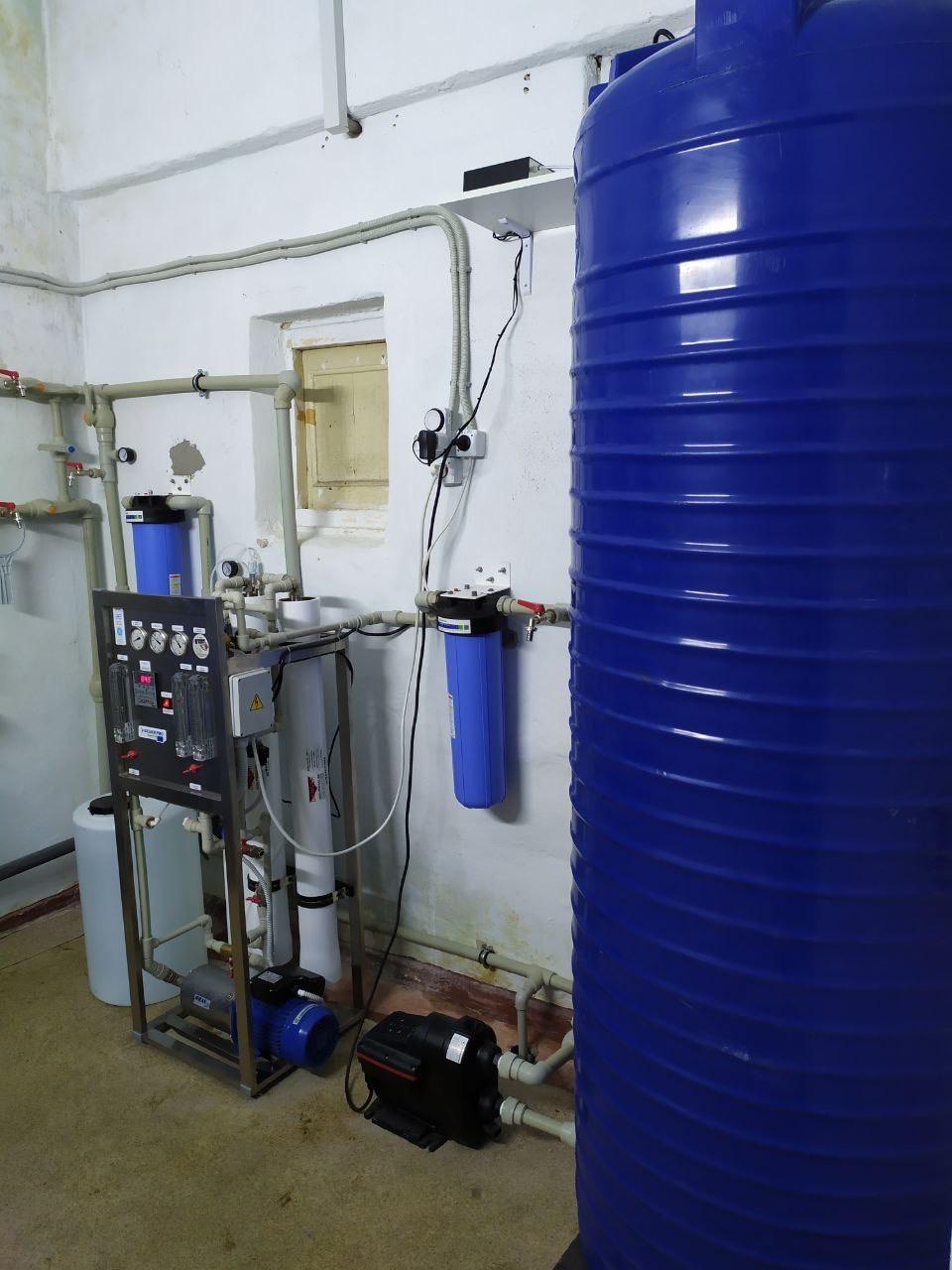 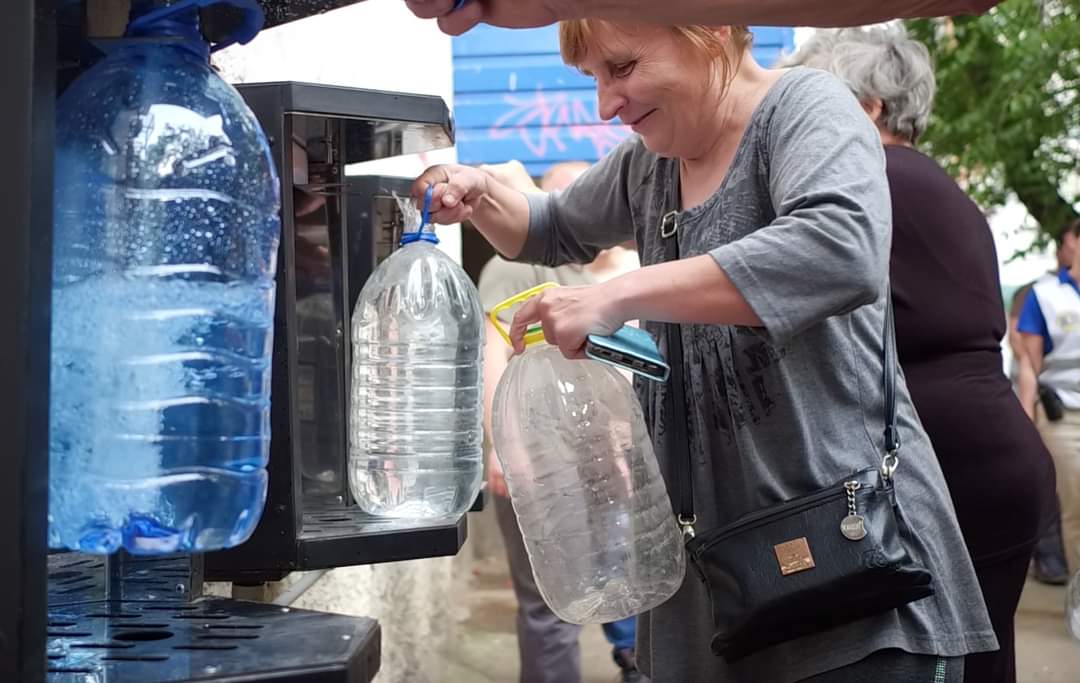 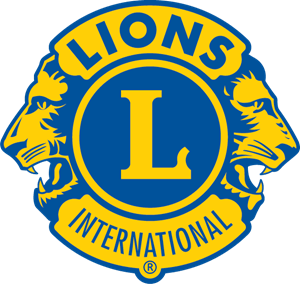 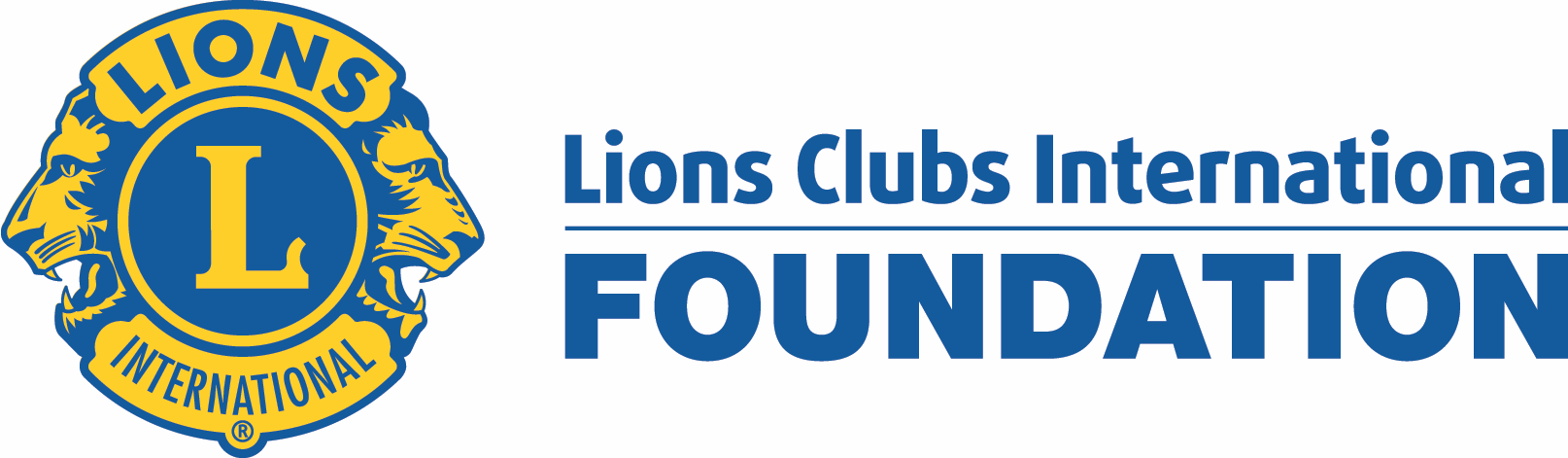 District 134
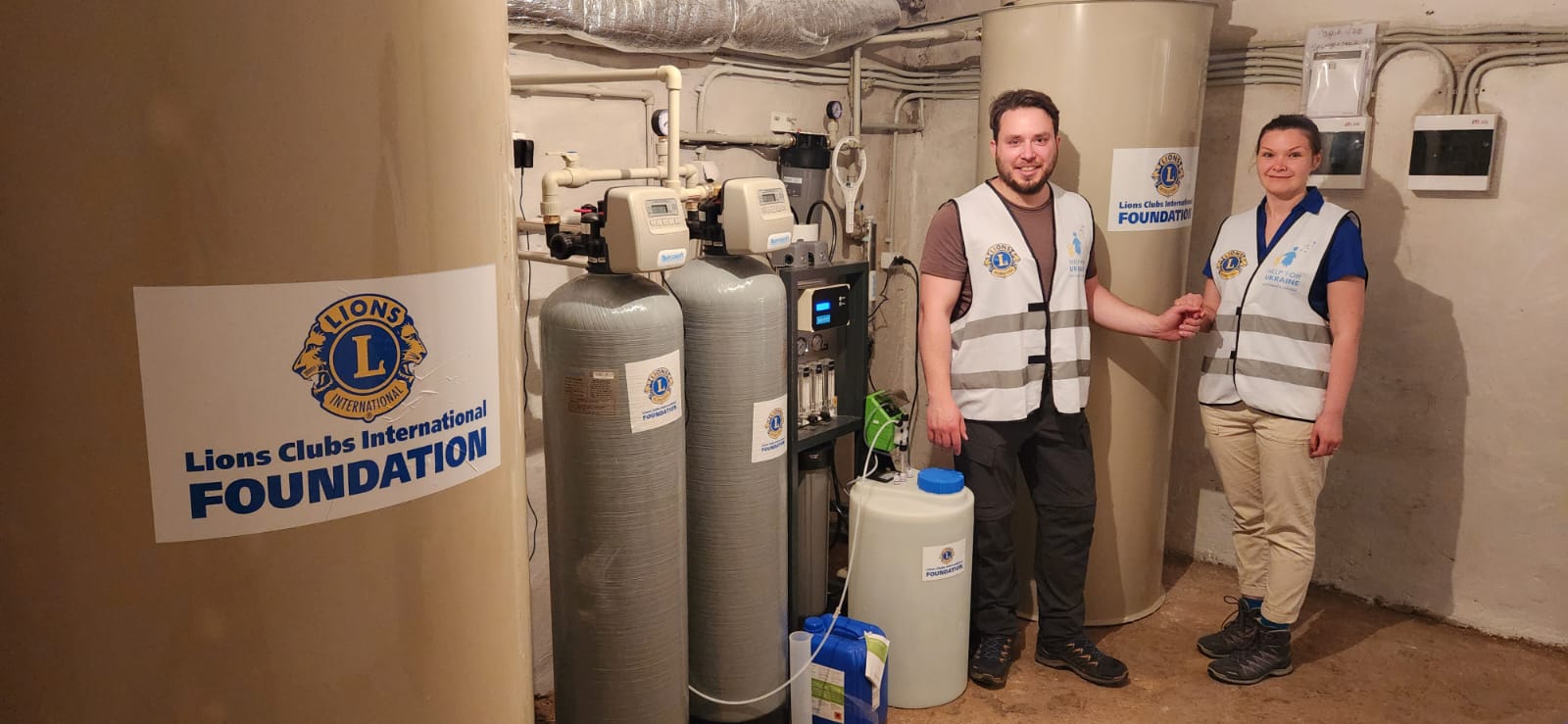 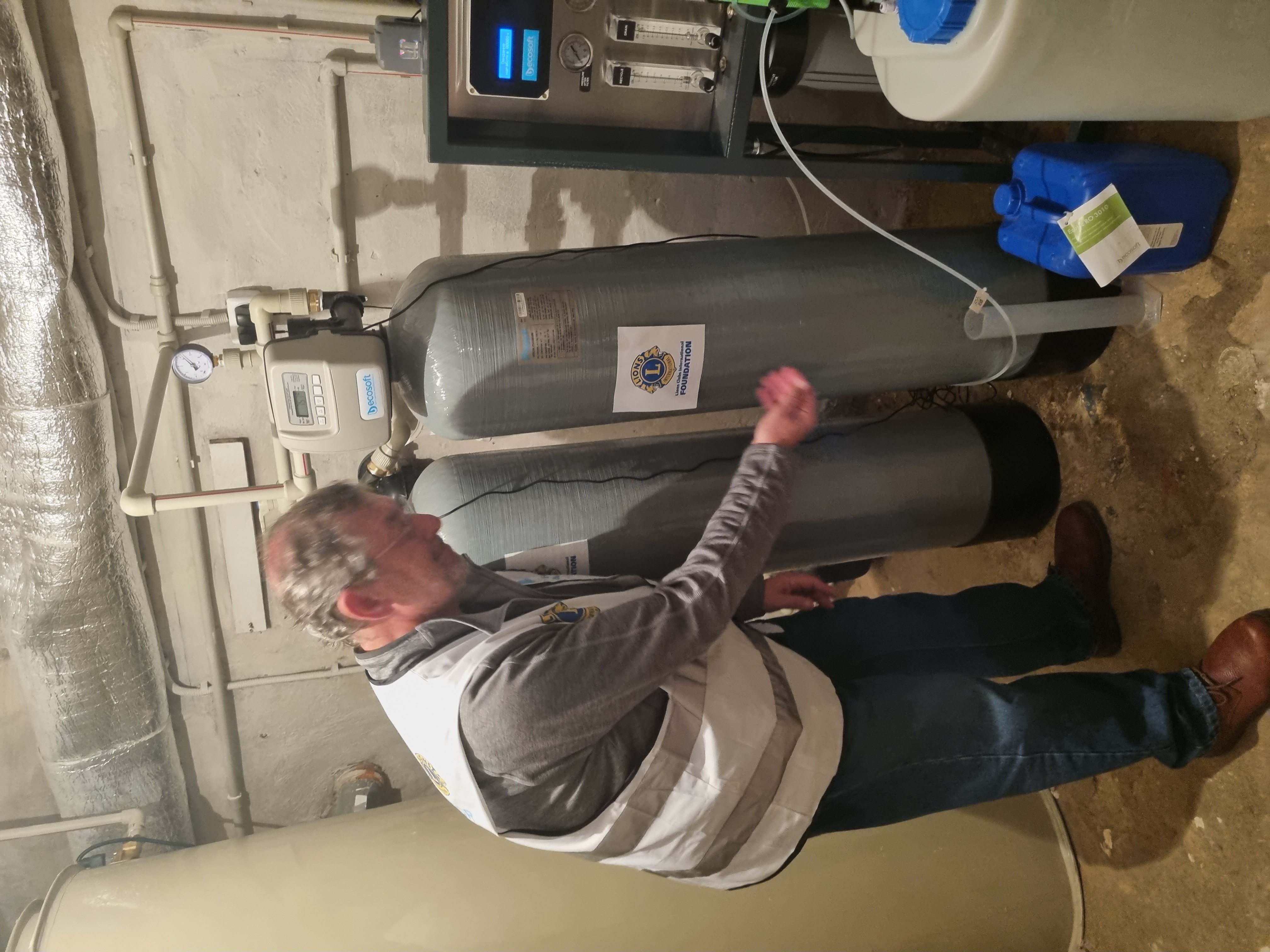 10 special osmosis systems were installed 
in the different areas of the city for getting clean drinking water.
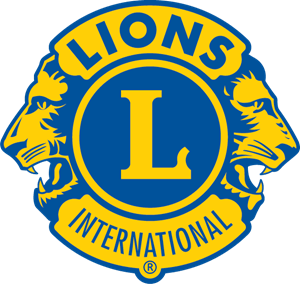 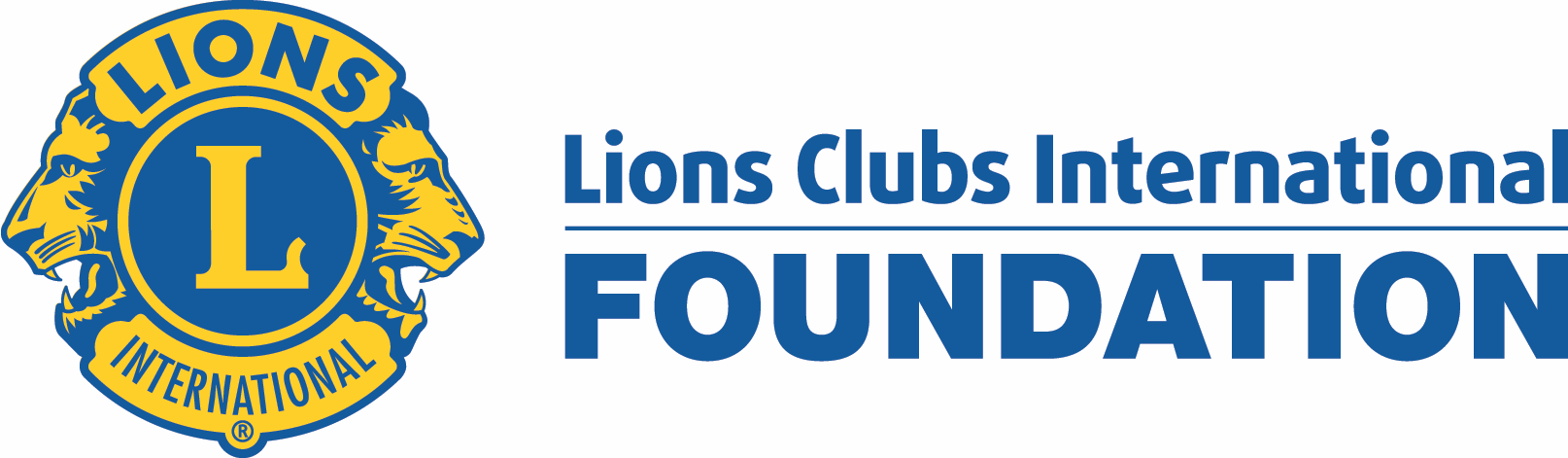 District 134
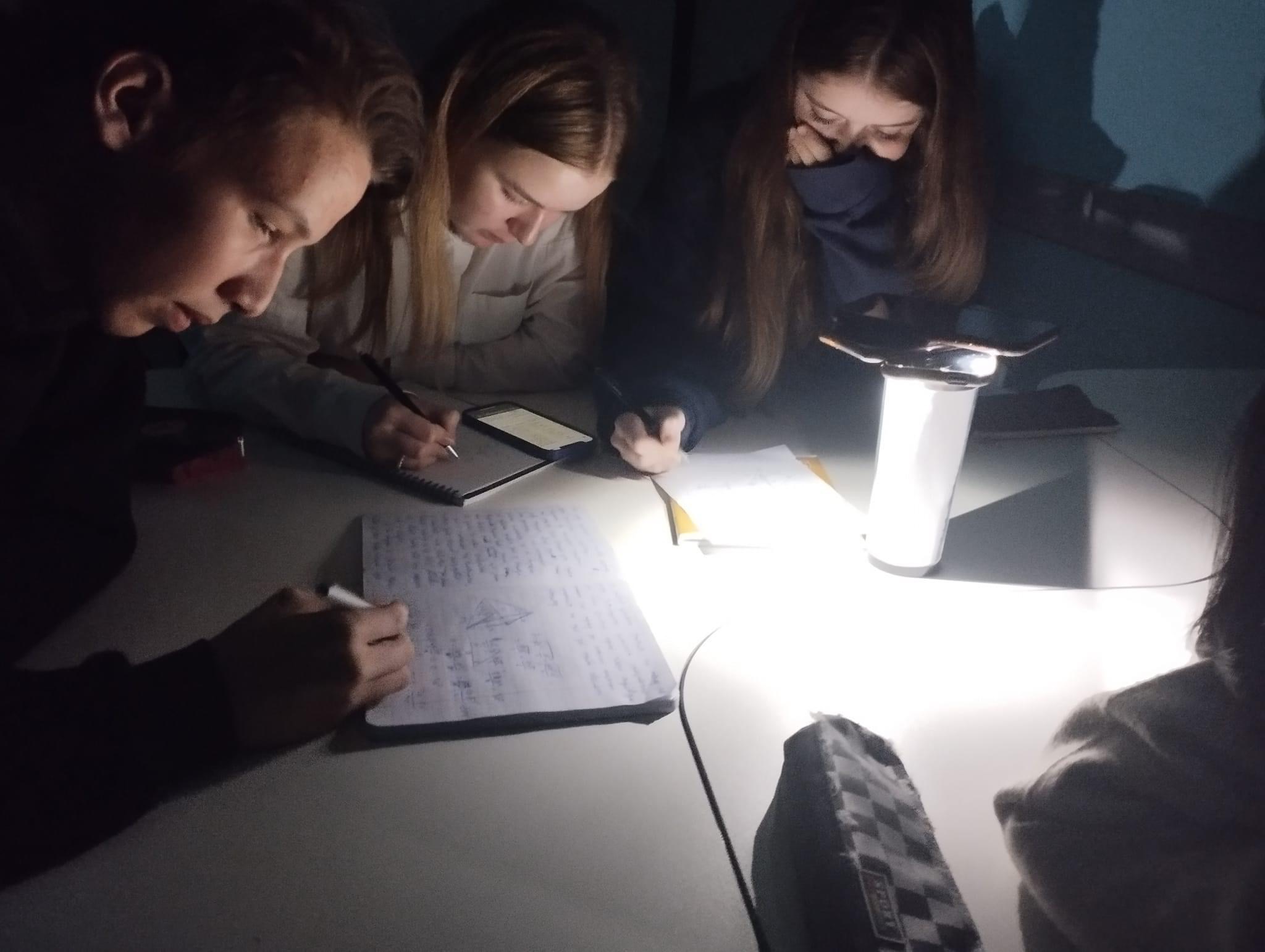 Children learning with no lights after blackout caused by missiles and drones attack
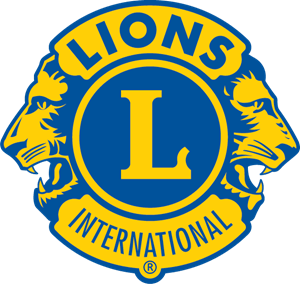 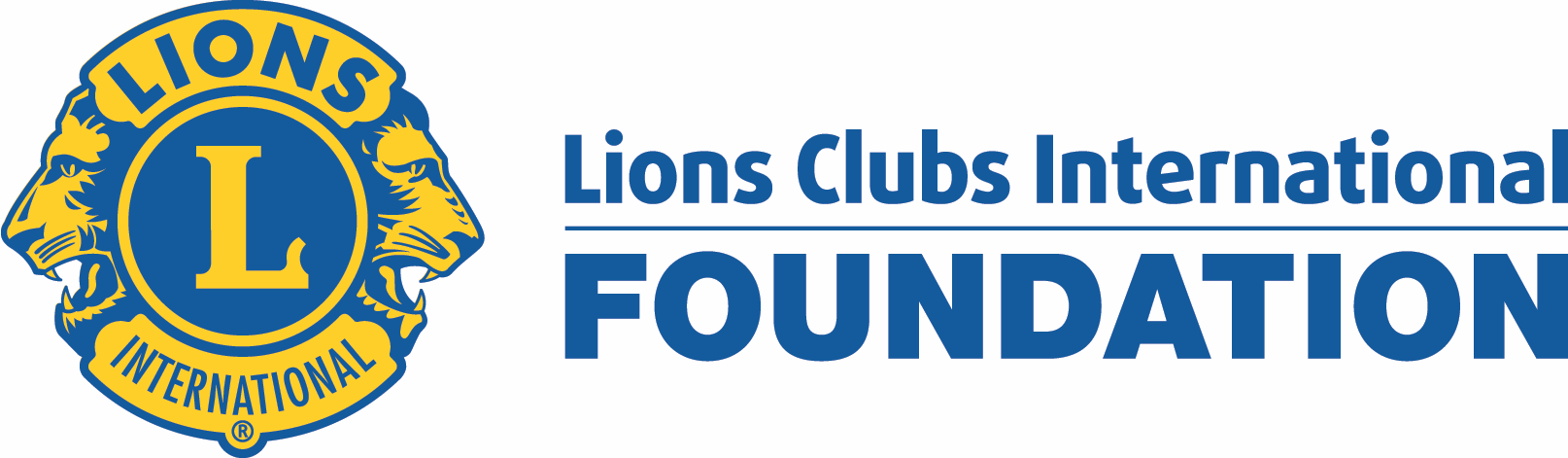 District 134
Project 
“Winter is coming to Ukraine”
Generator project for schools, orphanages and kindergartens
Involved 13 countries

Gathered 1.5 million Euros

Bought and installed 2200 generators in 2000 schools

To provide transparency, detailed activity reports 
sent to countries coordinators
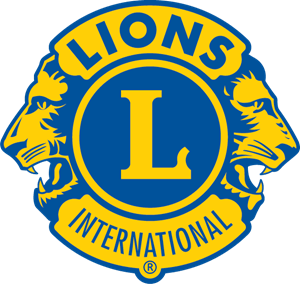 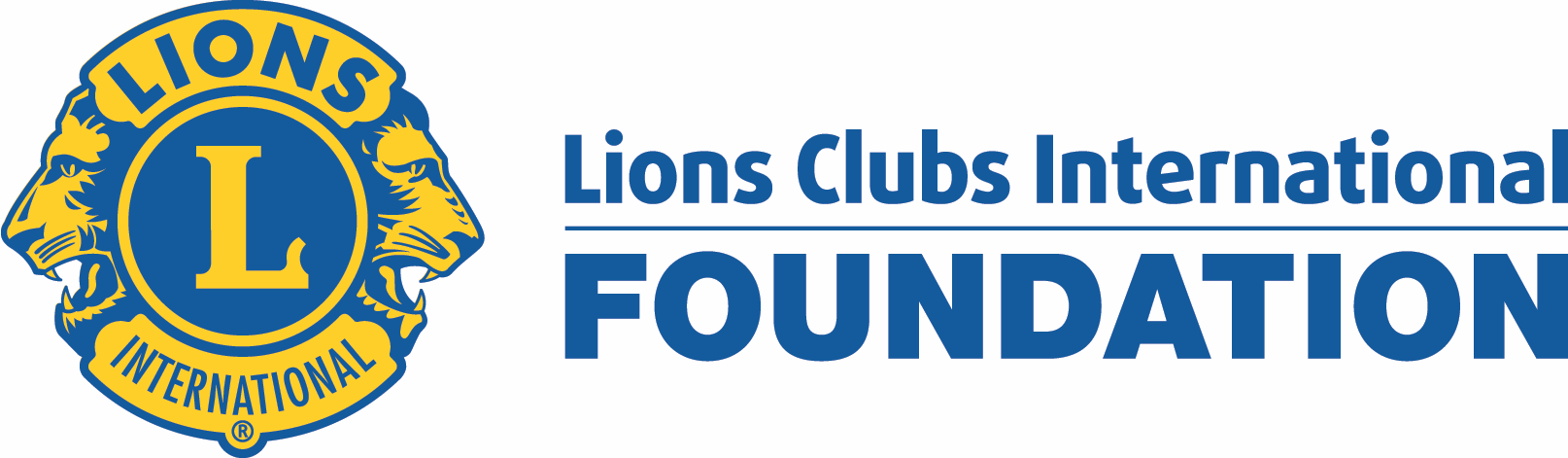 District 134
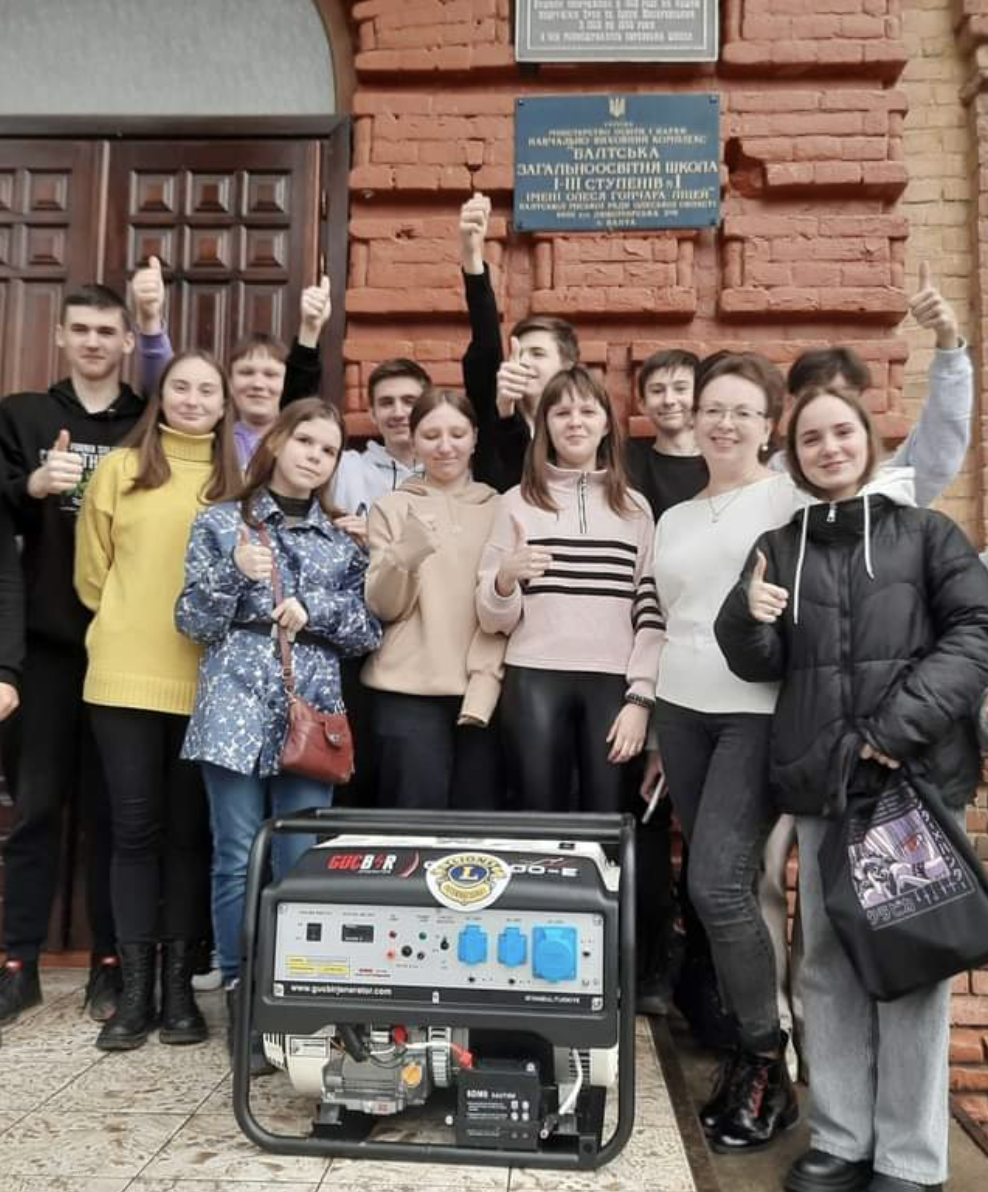 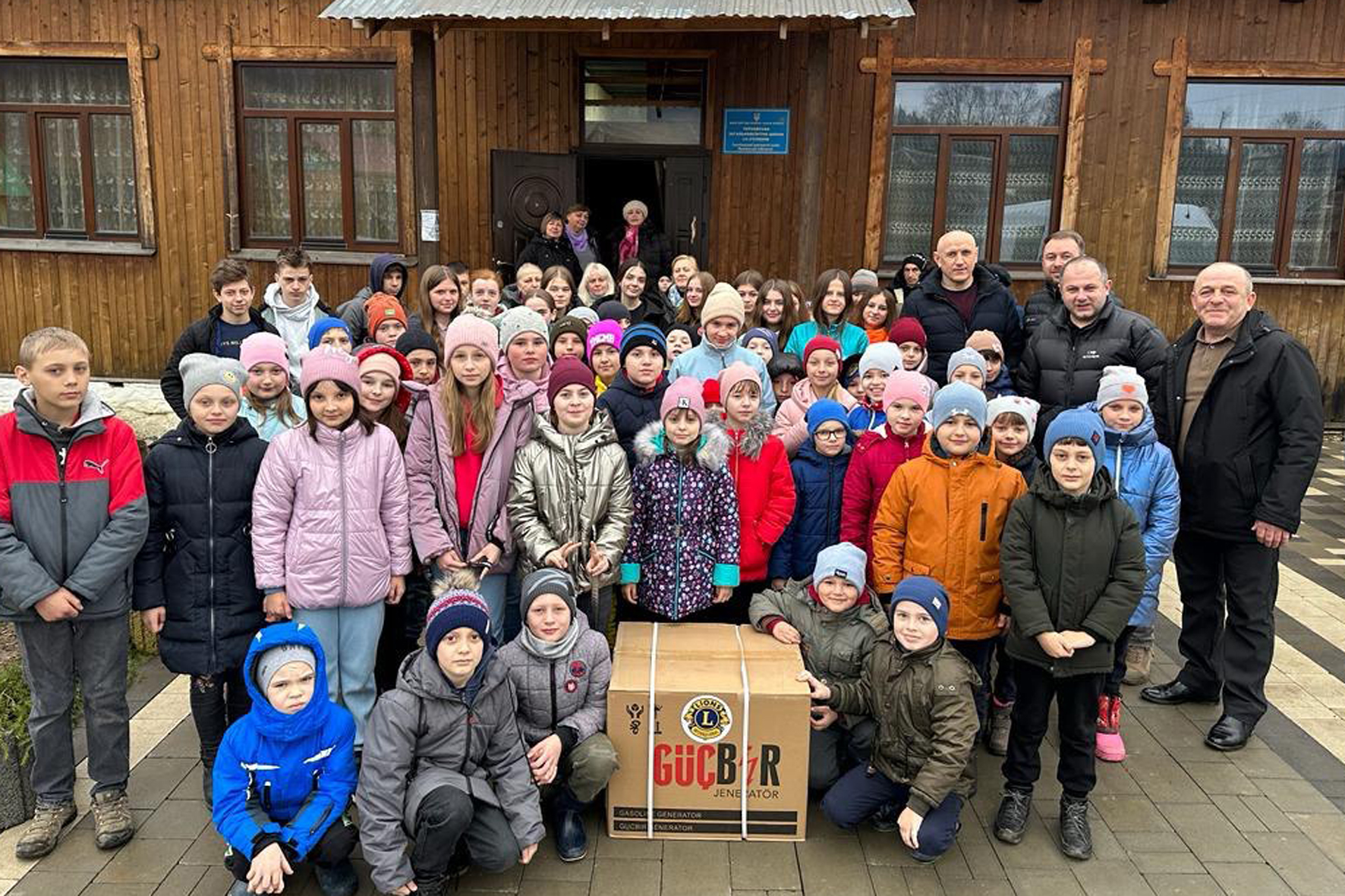 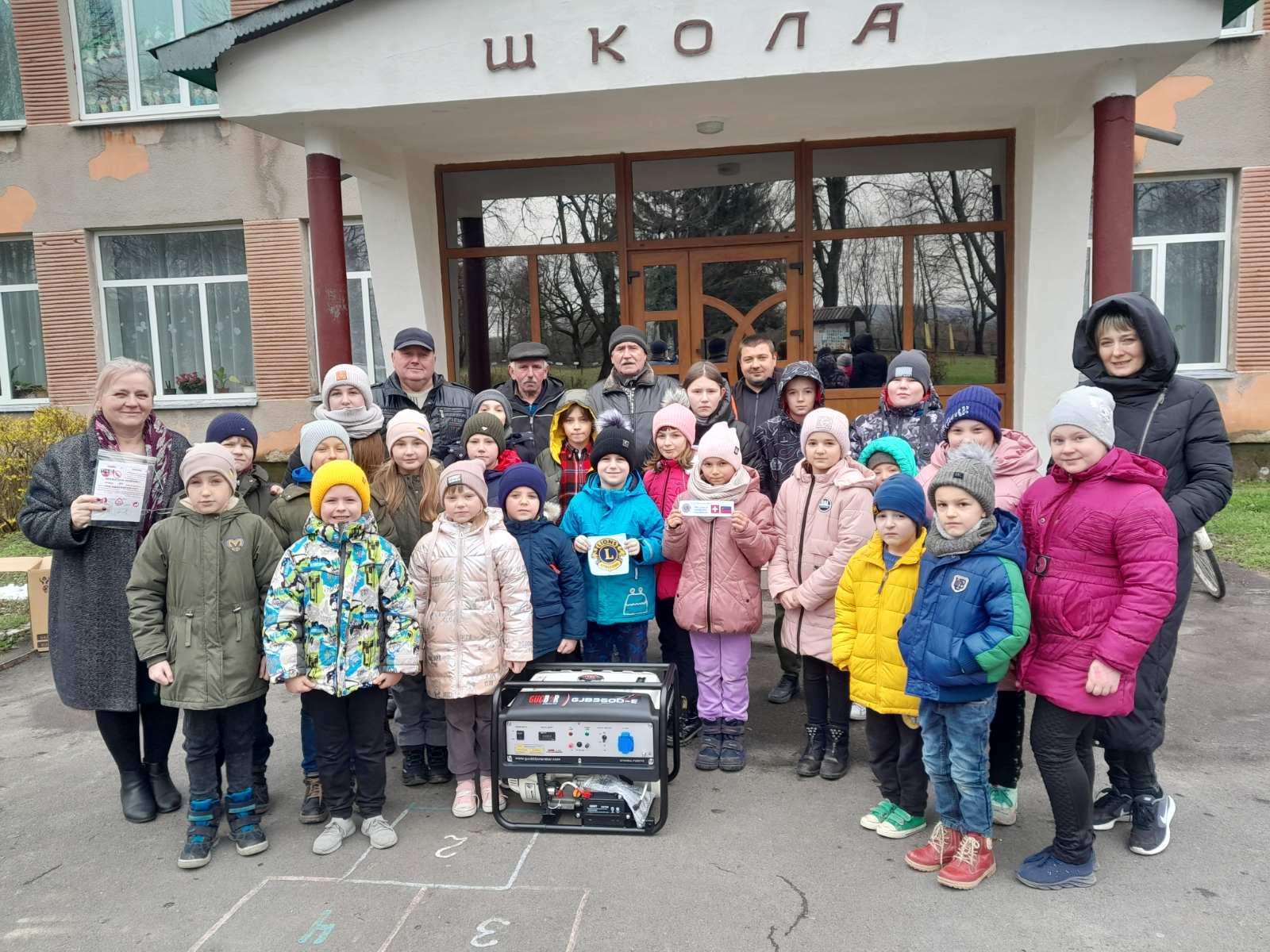 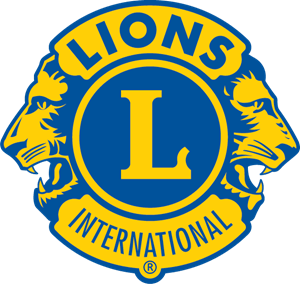 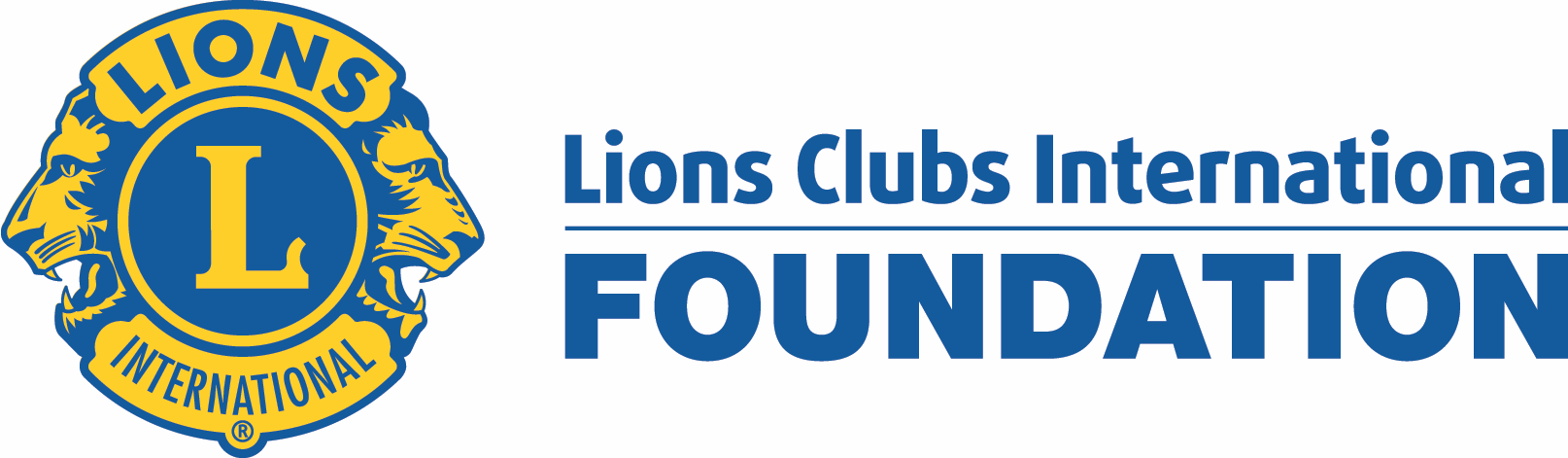 District 134
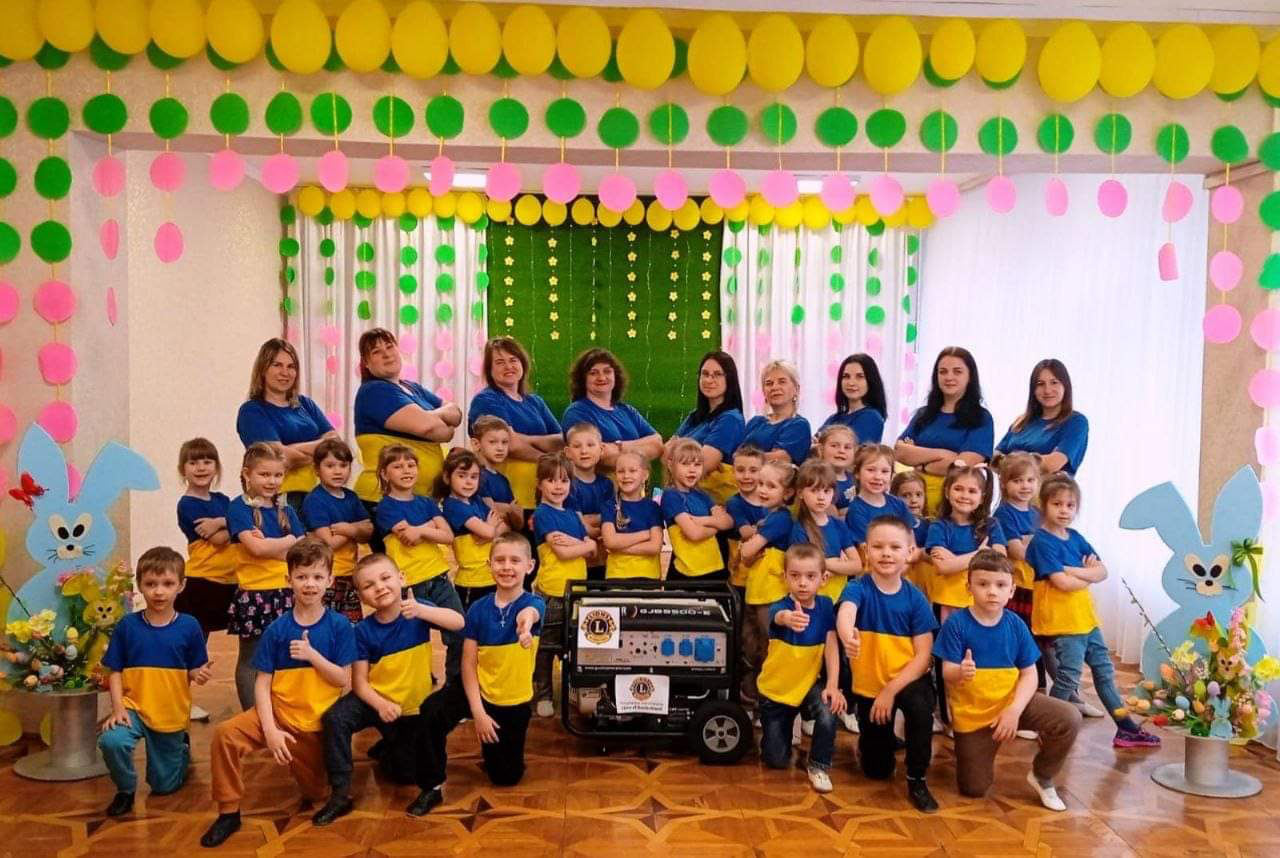 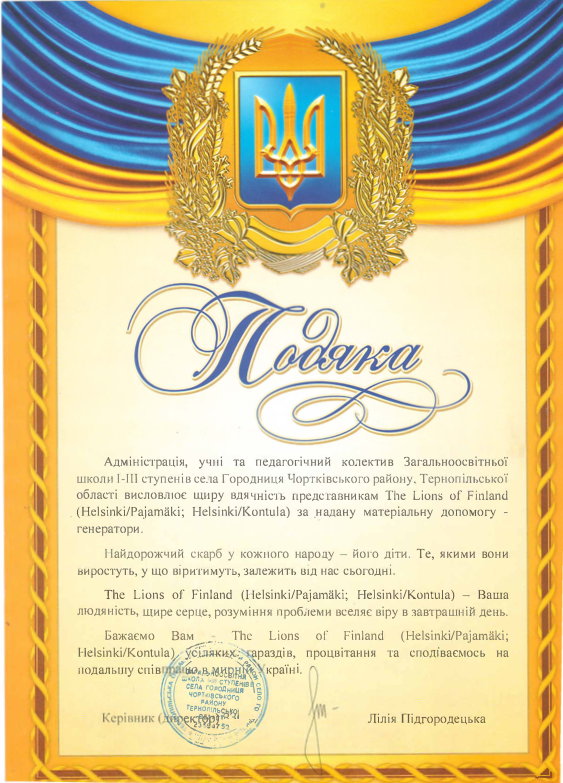 Happy children and teachers had got the generators
Special Letter of Recognition from a Ukrainian School
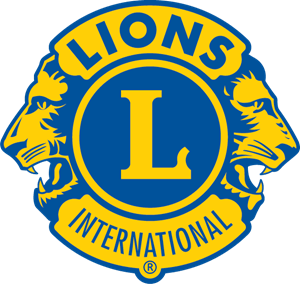 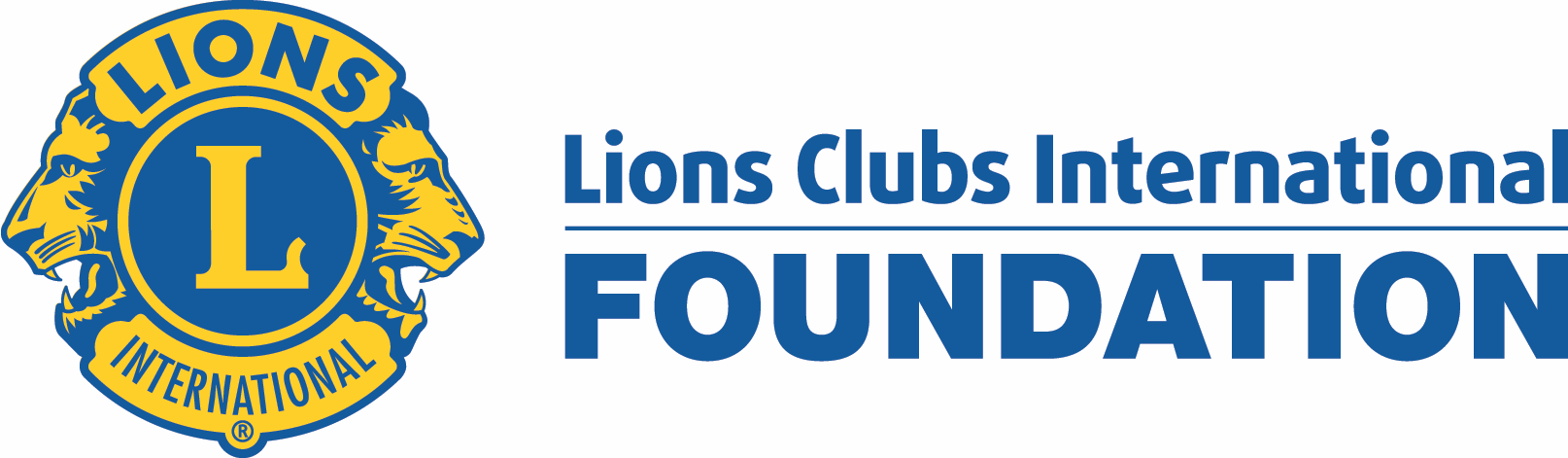 District 134
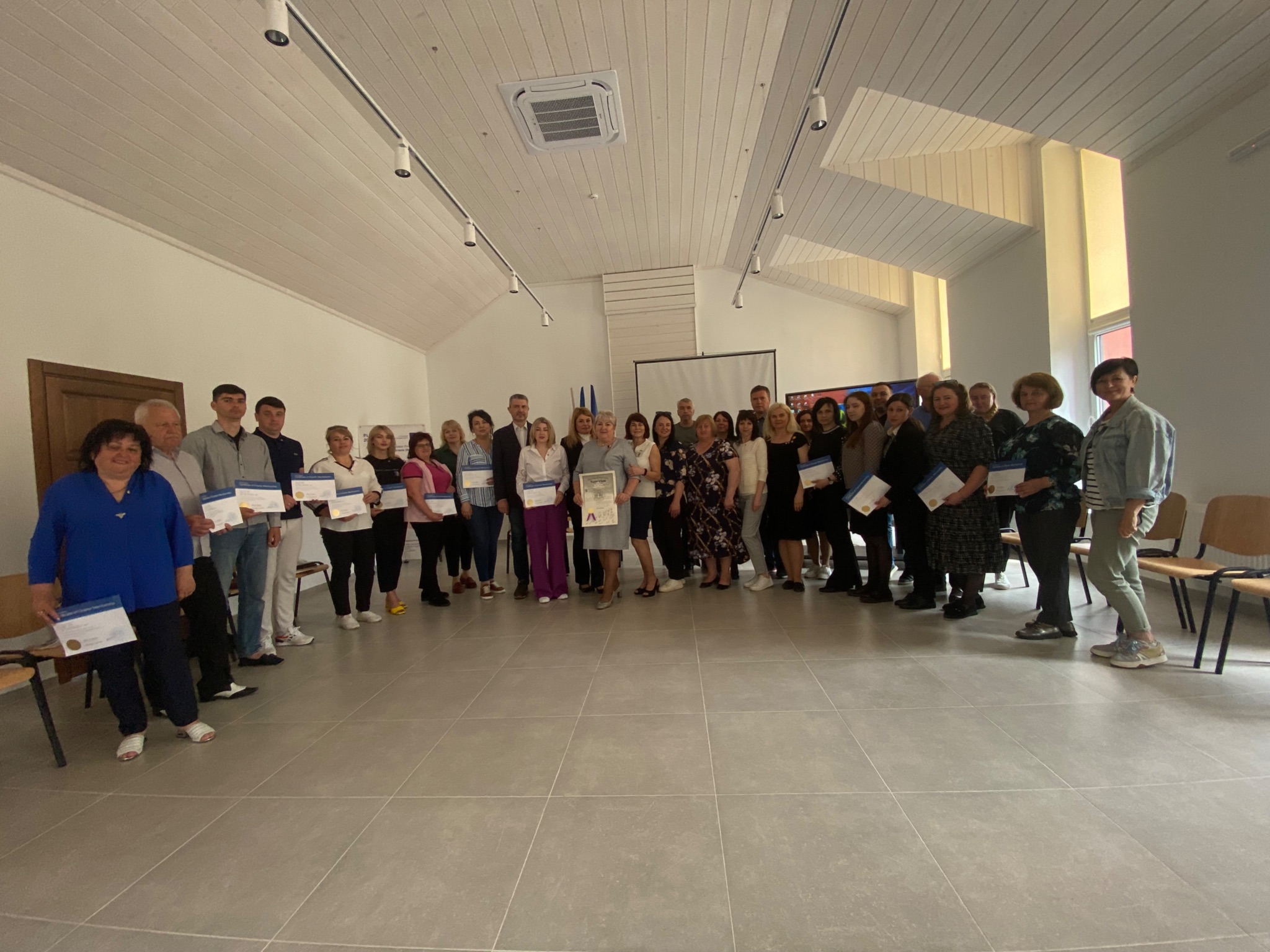 Founded 3 new Clubs

LC Kyiv Sova - central Ukraine
LC Kharkiv - eastern Ukraine
LC Skole - western Ukraine
Thank you!